这个字体是Eras Bold ITC
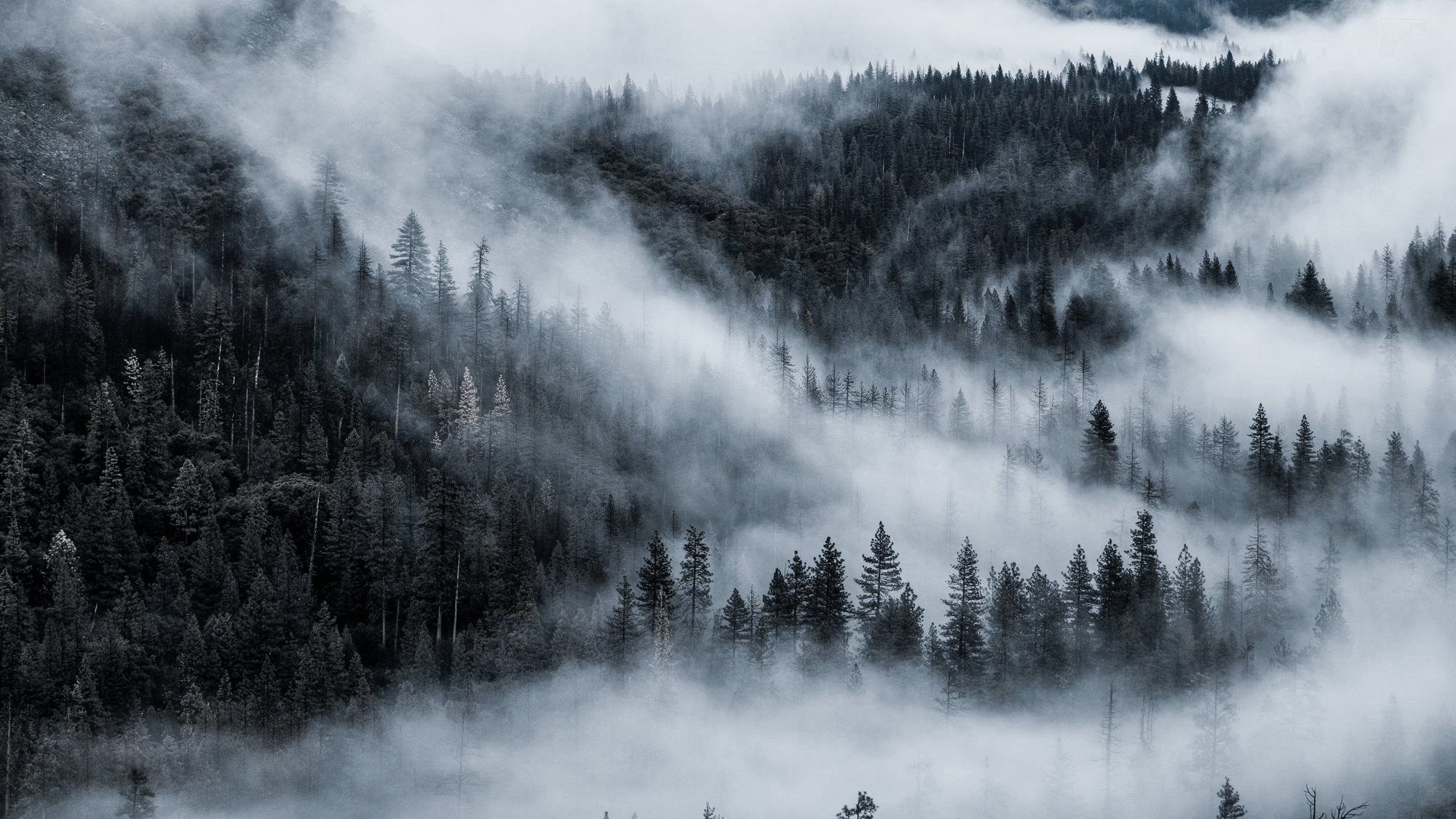 LOREM
Fusce posuere, magna sed pulvinar ultricies
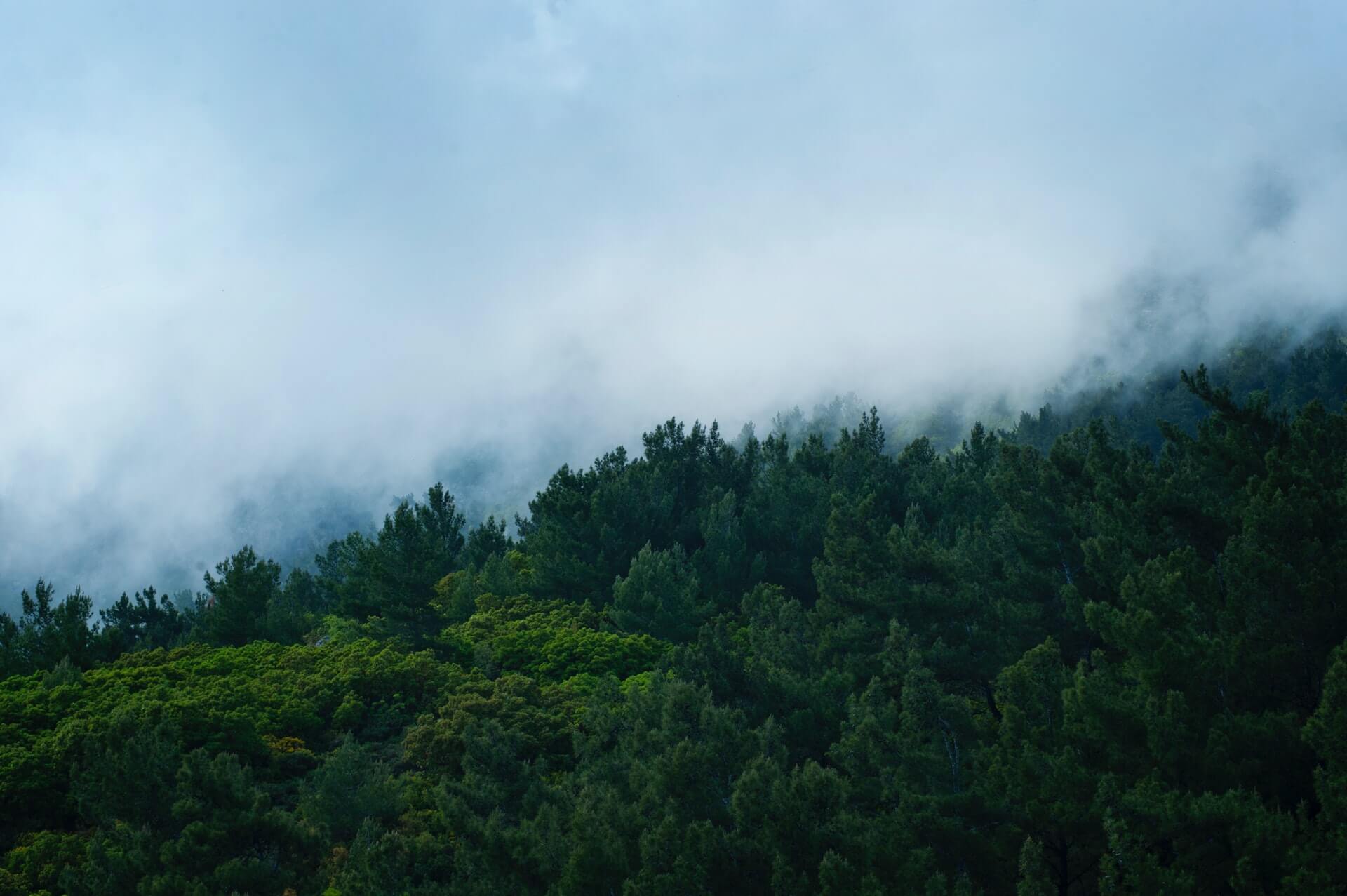 https://www.ypppt.com/
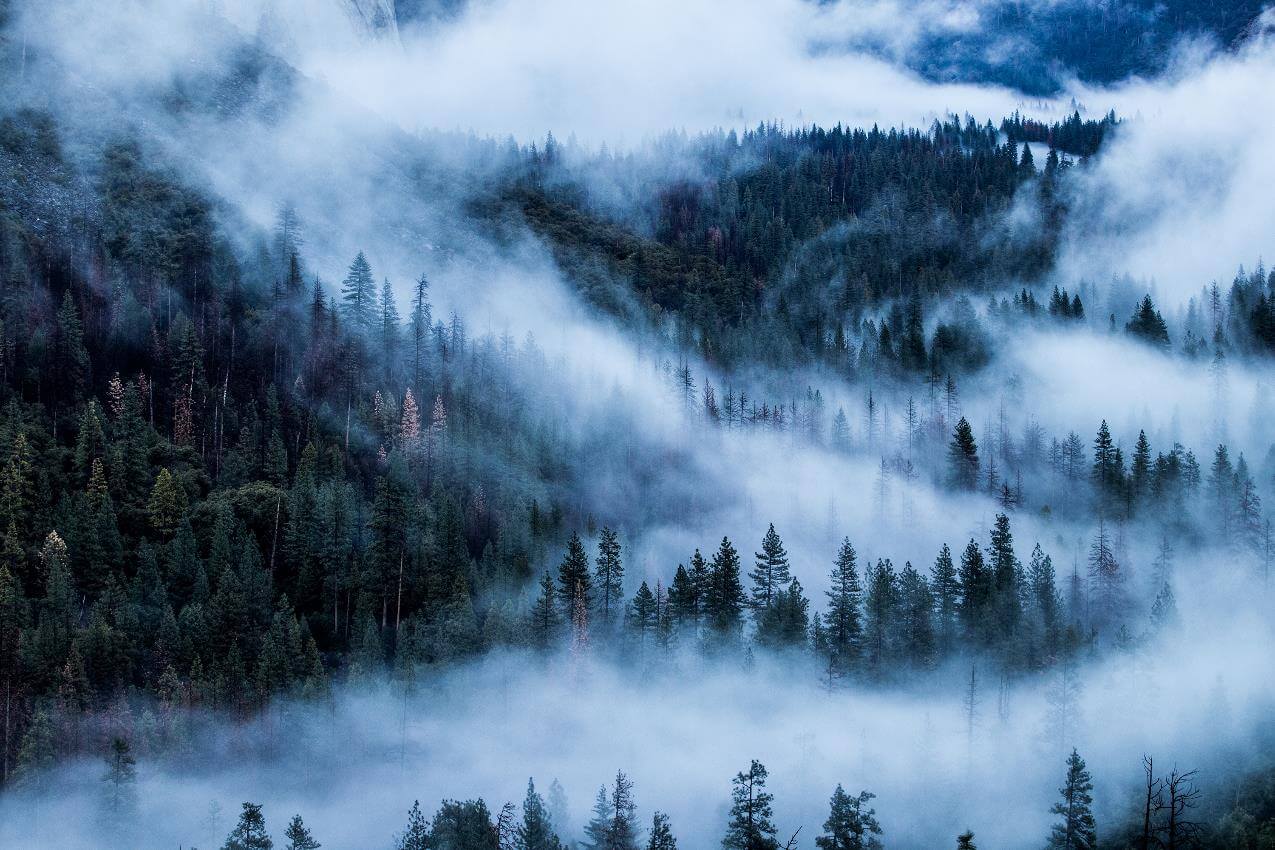 Lorem ipsum dolor sit amet, consectetuer adipiscing elit. Maecenas porttitor congue massa. Fusce posuere, magna sed pulvinar ultricies, purus lectus malesuada libero, sit amet commodo magna eros quis urna.
WE ARE
WONDERFUL
TEAM
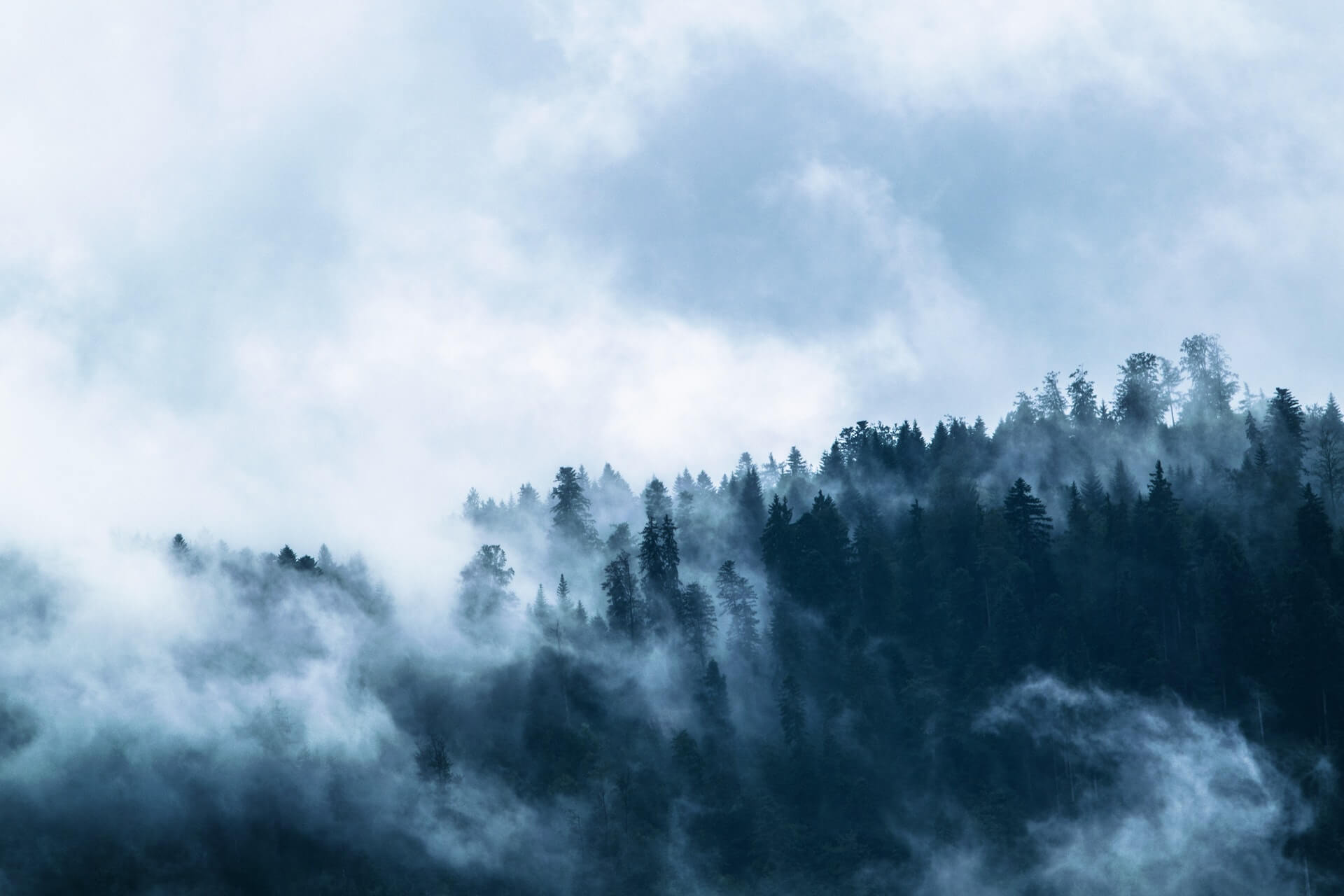 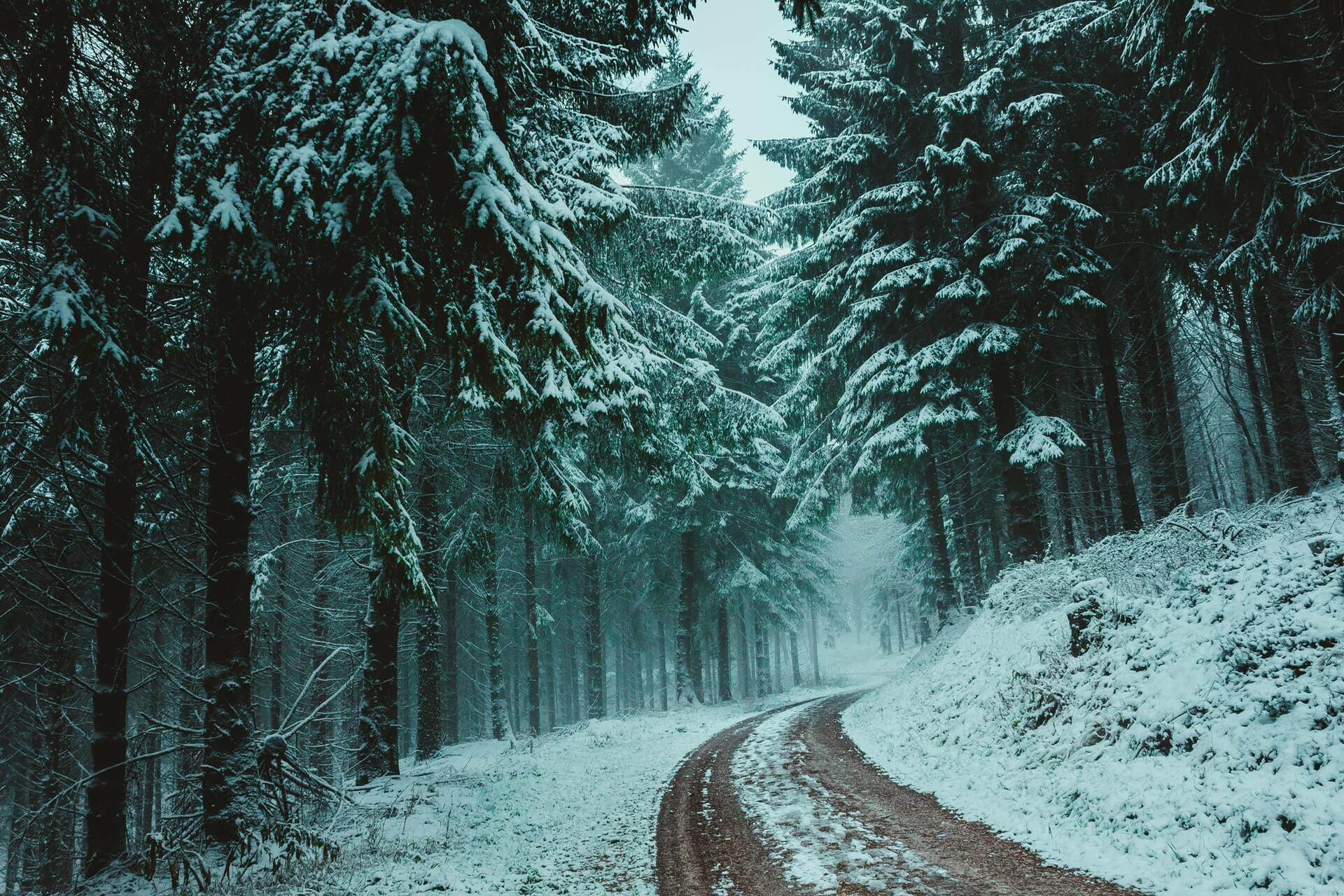 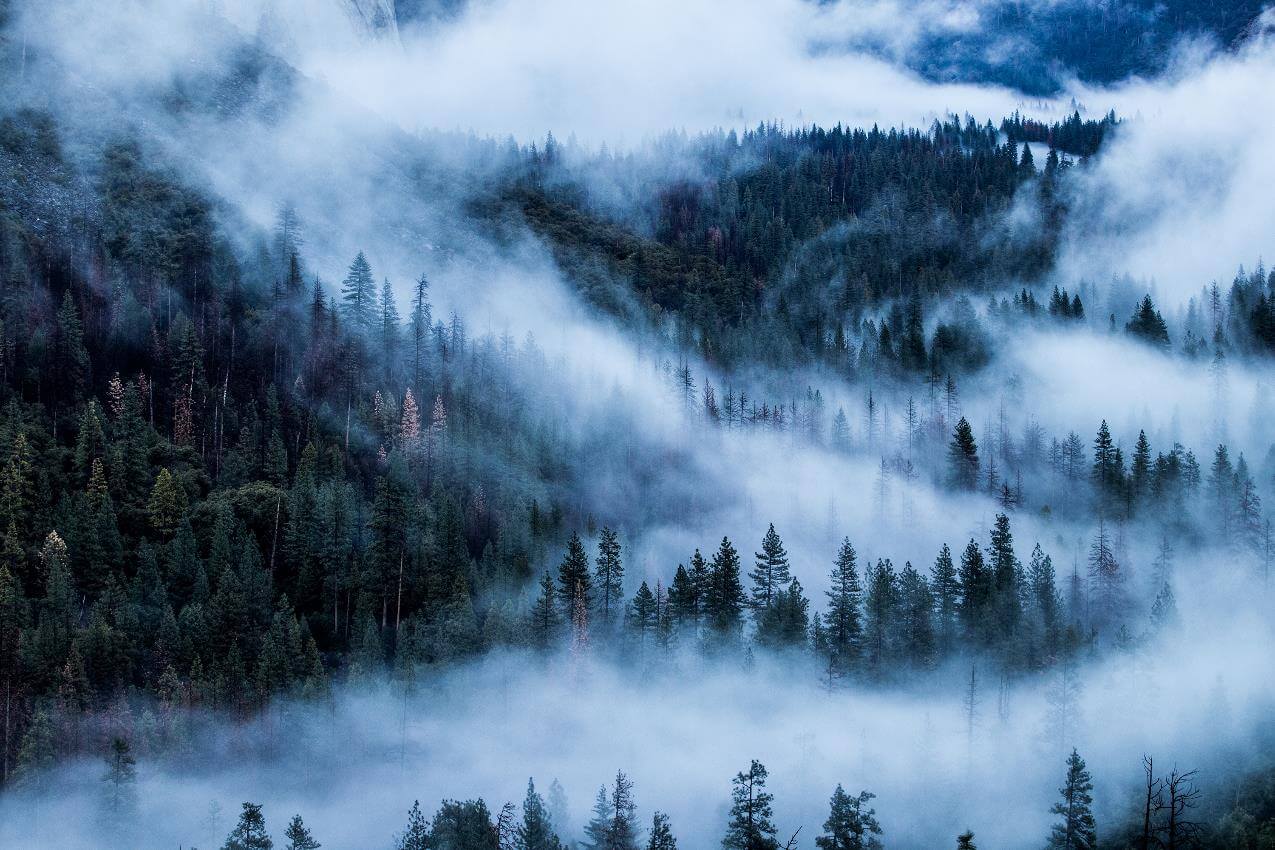 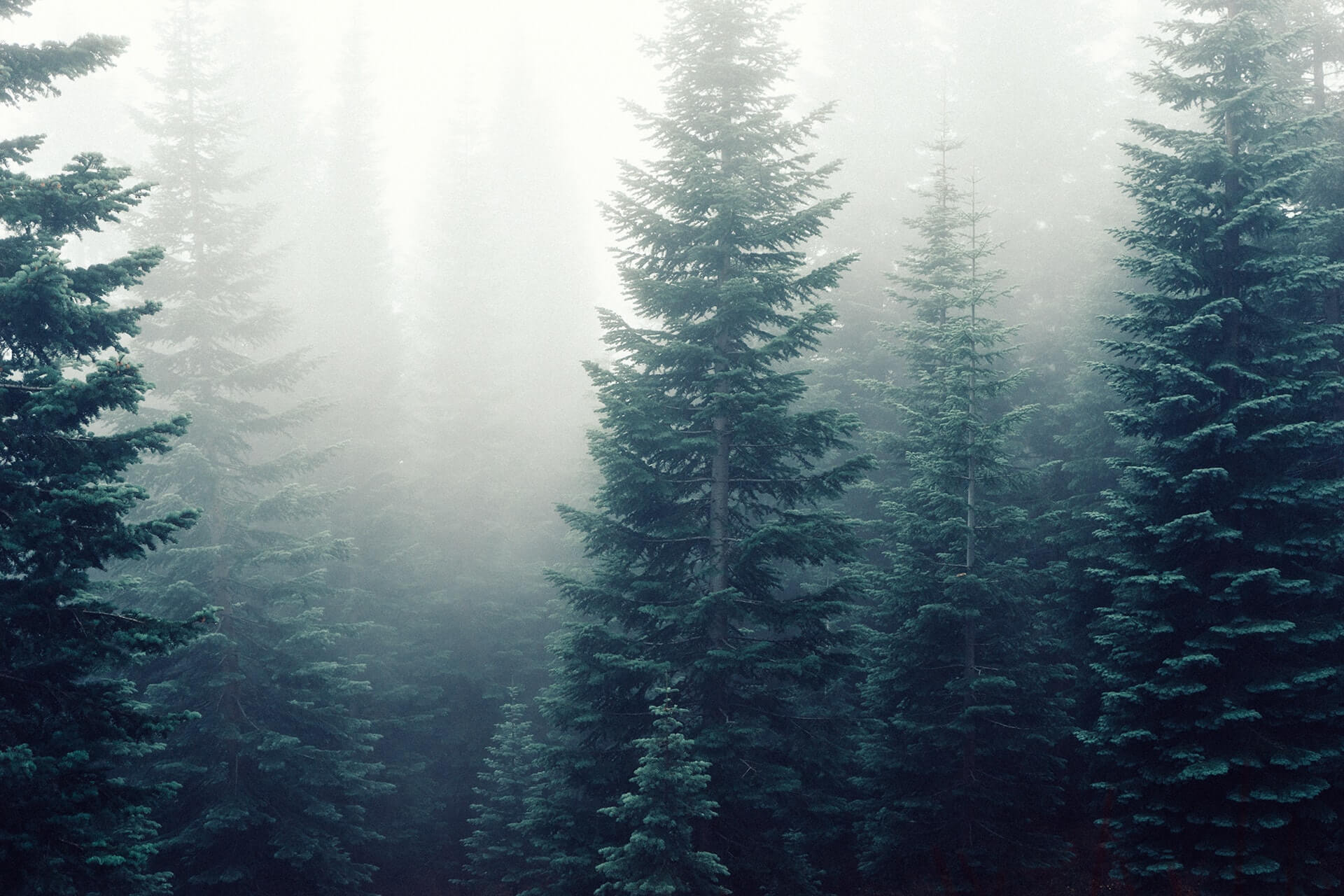 WE ARE
WONDERFUL
TEAM
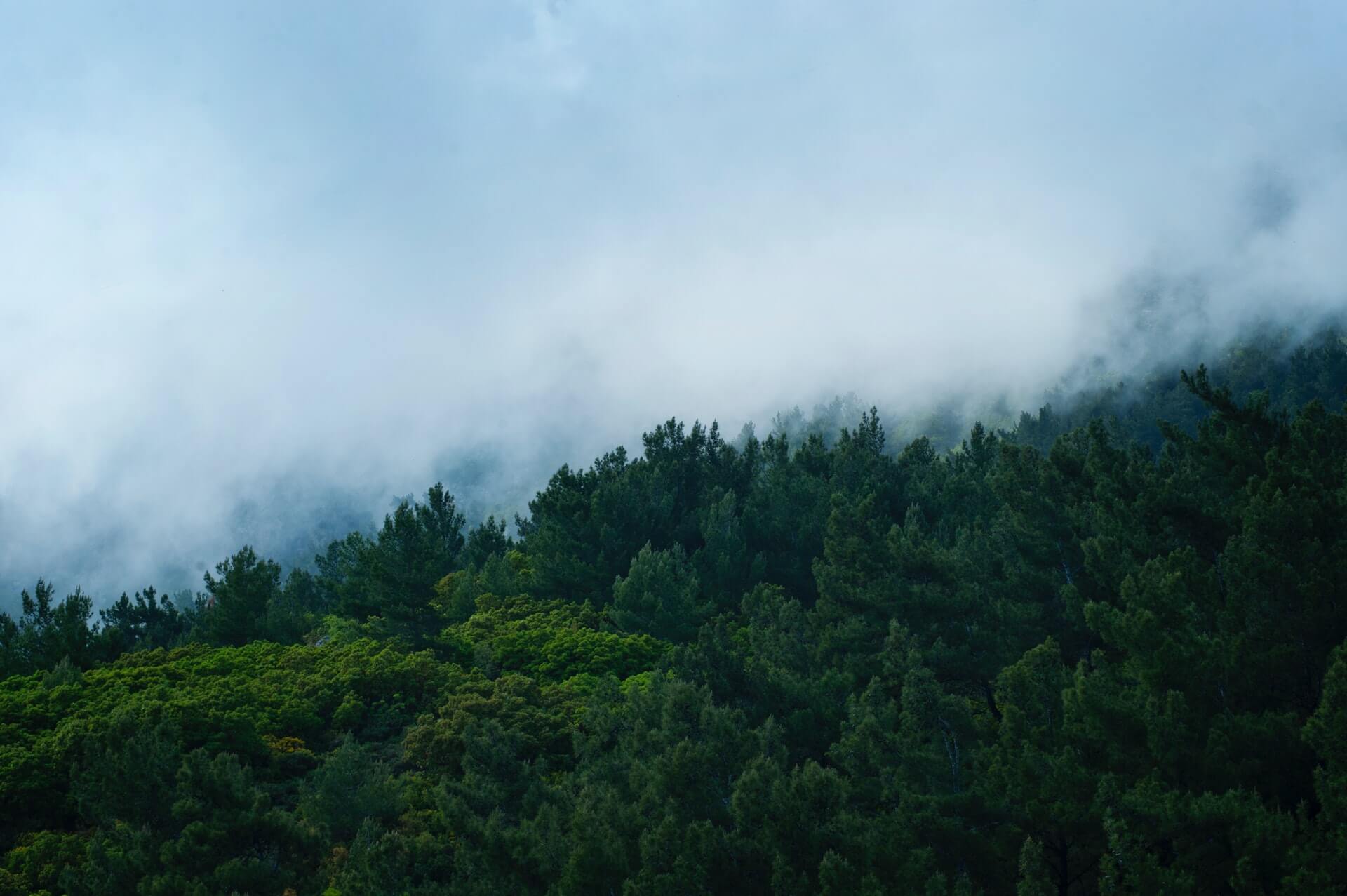 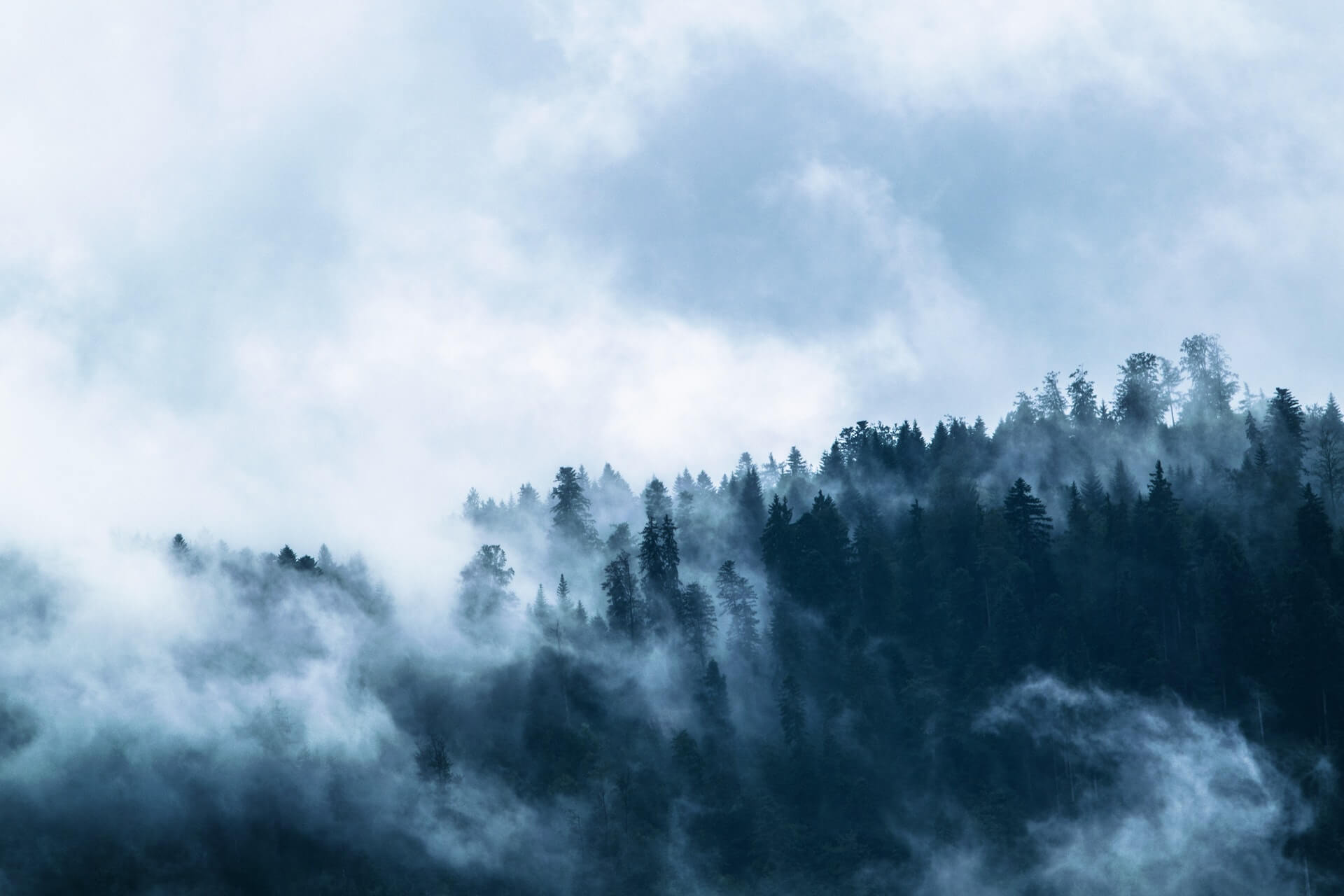 Lorem ipsum dolor sit amet, consectetuer adipiscing elit. Maecenas porttitor congue massa. Fusce posuere, magna sed pulvinar ultricies, purus lectus malesuada libero, sit amet commodo magna eros quis urna.
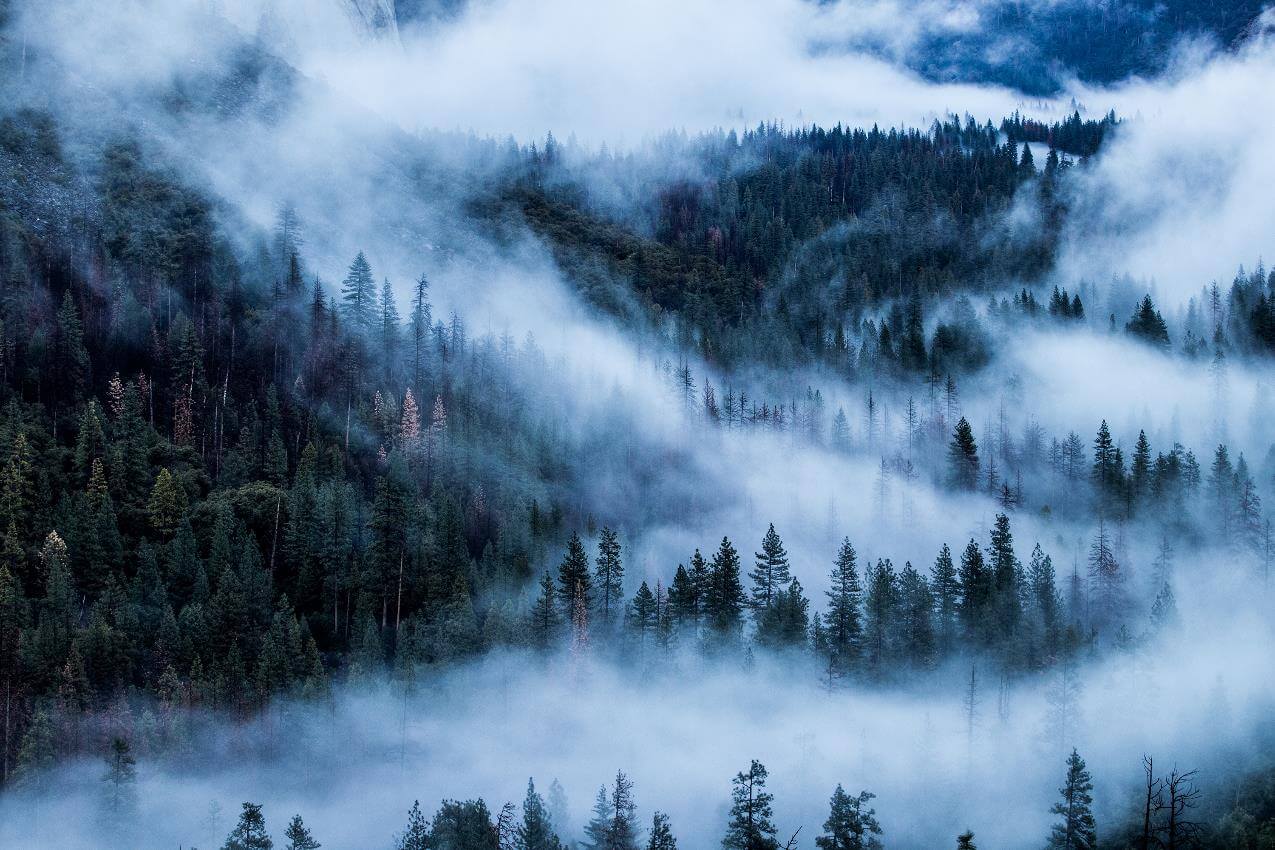 01
02
WE ARE
TEAM
Lorem ipsum dolor sit amet, consectetuer adipiscing.
Lorem ipsum dolor sit amet, consectetuer adipiscing.
03
04
Lorem ipsum dolor sit amet, consectetuer adipiscing.
Lorem ipsum dolor sit amet, consectetuer adipiscing.
Lorem ipsum dolor sit amet, consectetuer adipiscing.
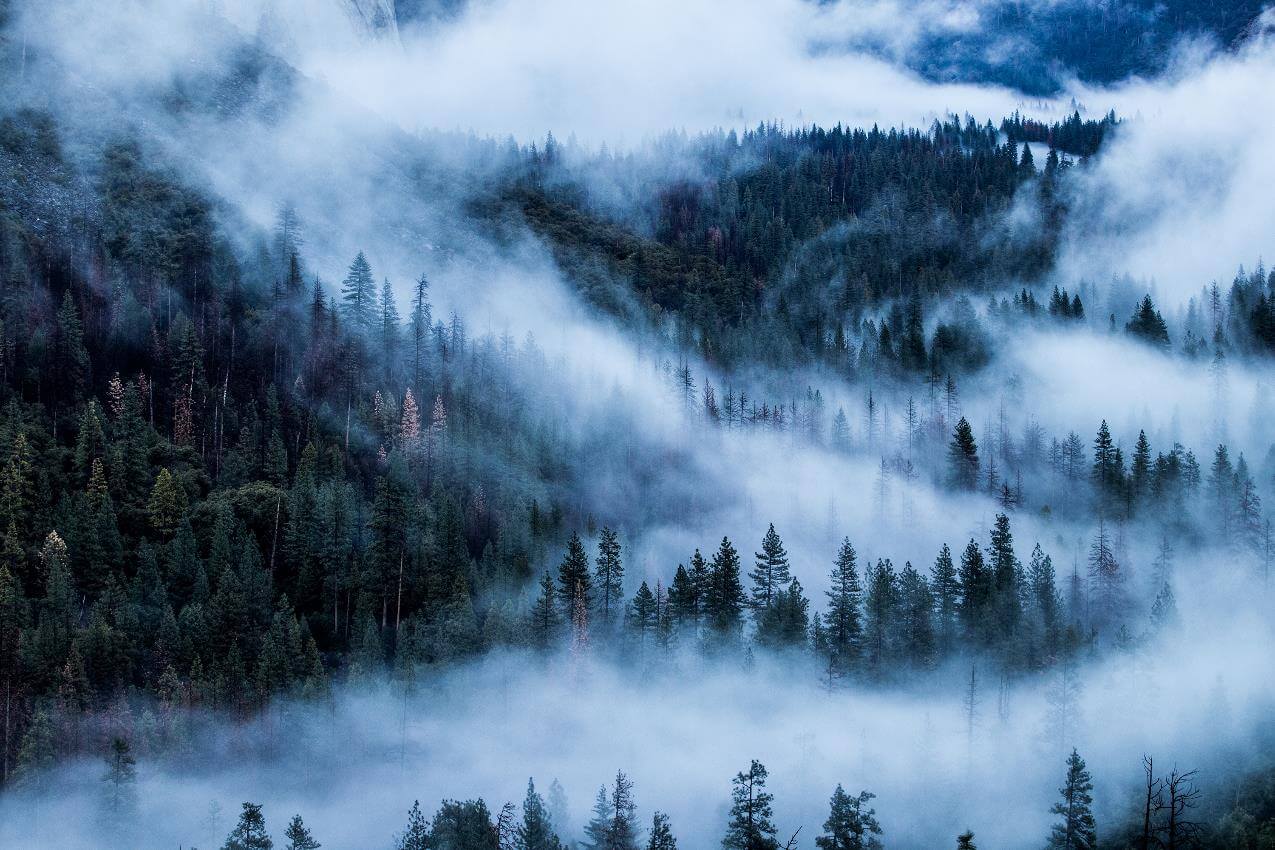 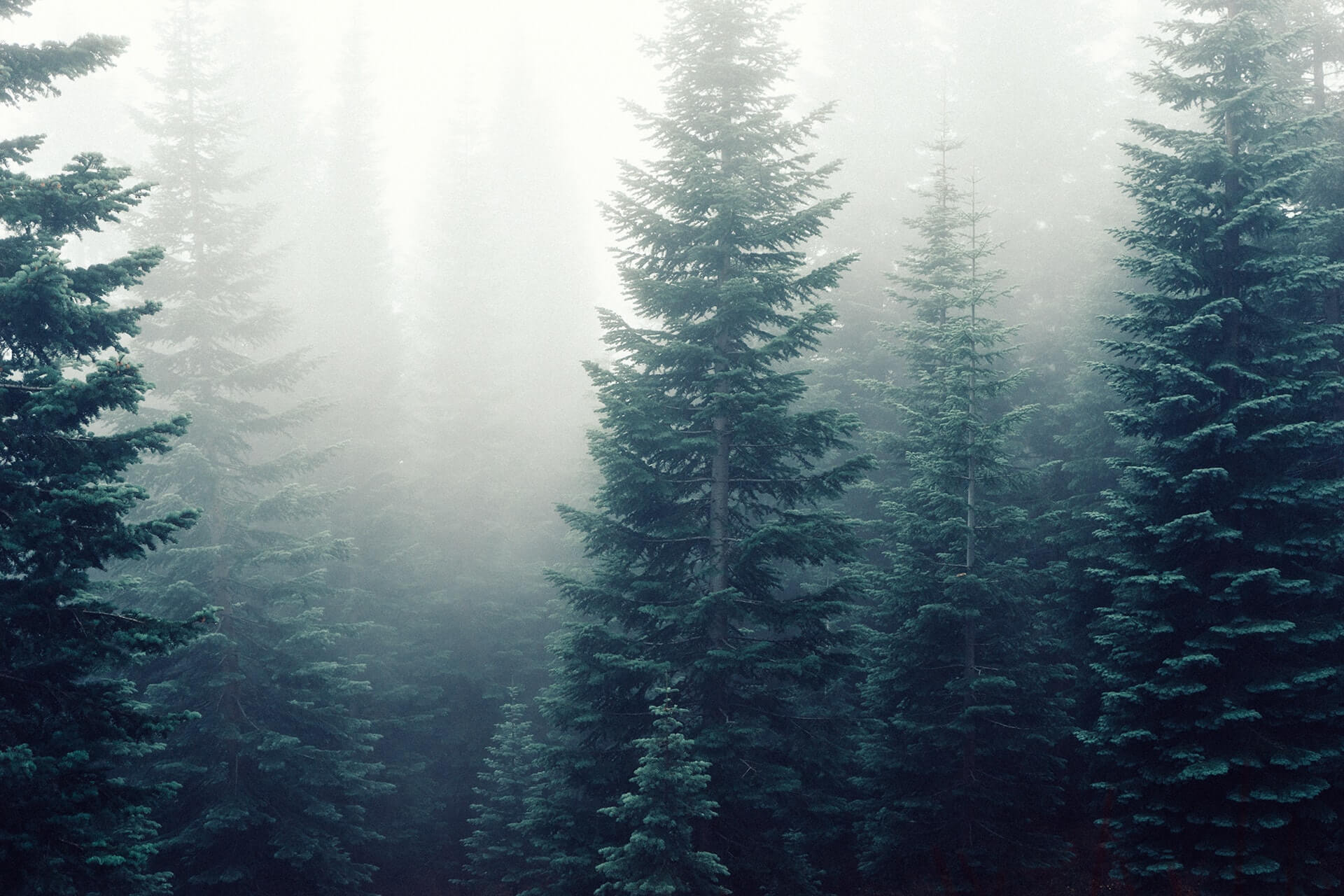 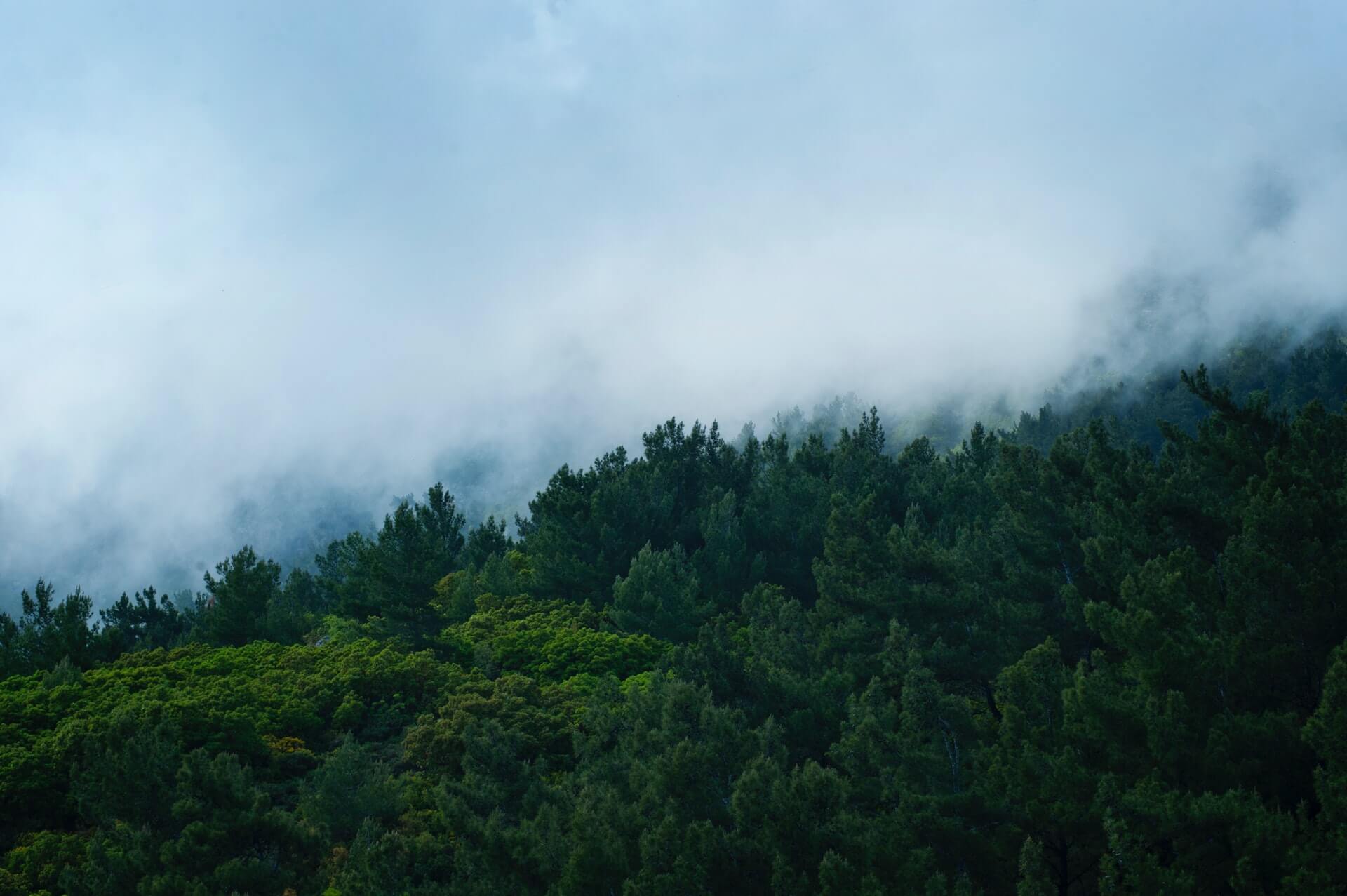 WE ARE
WONDERFUL
TEAM
Lorem ipsum dolor sit amet, consectetuer adipiscing elit. Maecenas porttitor congue massa. Fusce posuere, magna sed pulvinar ultricies, purus lectus malesuada libero, sit amet commodo.
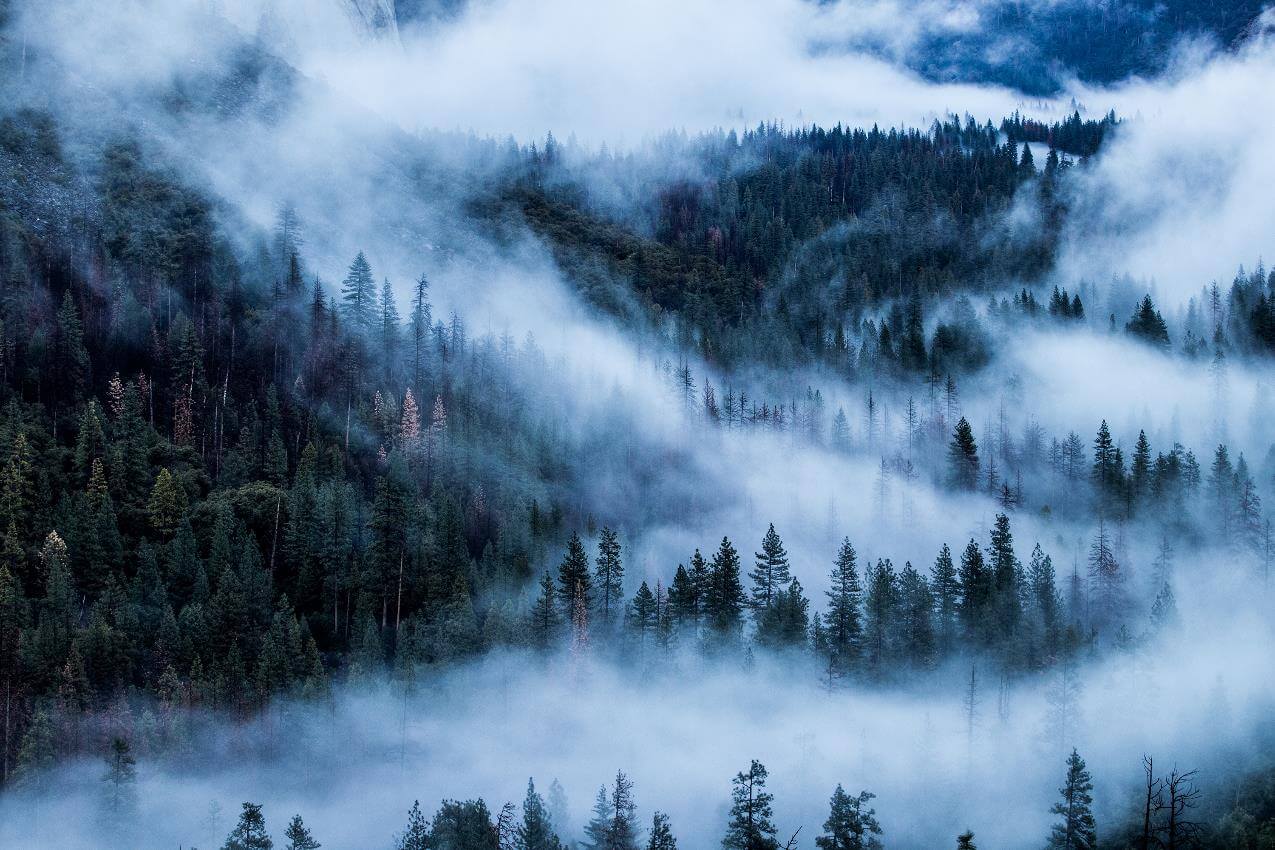 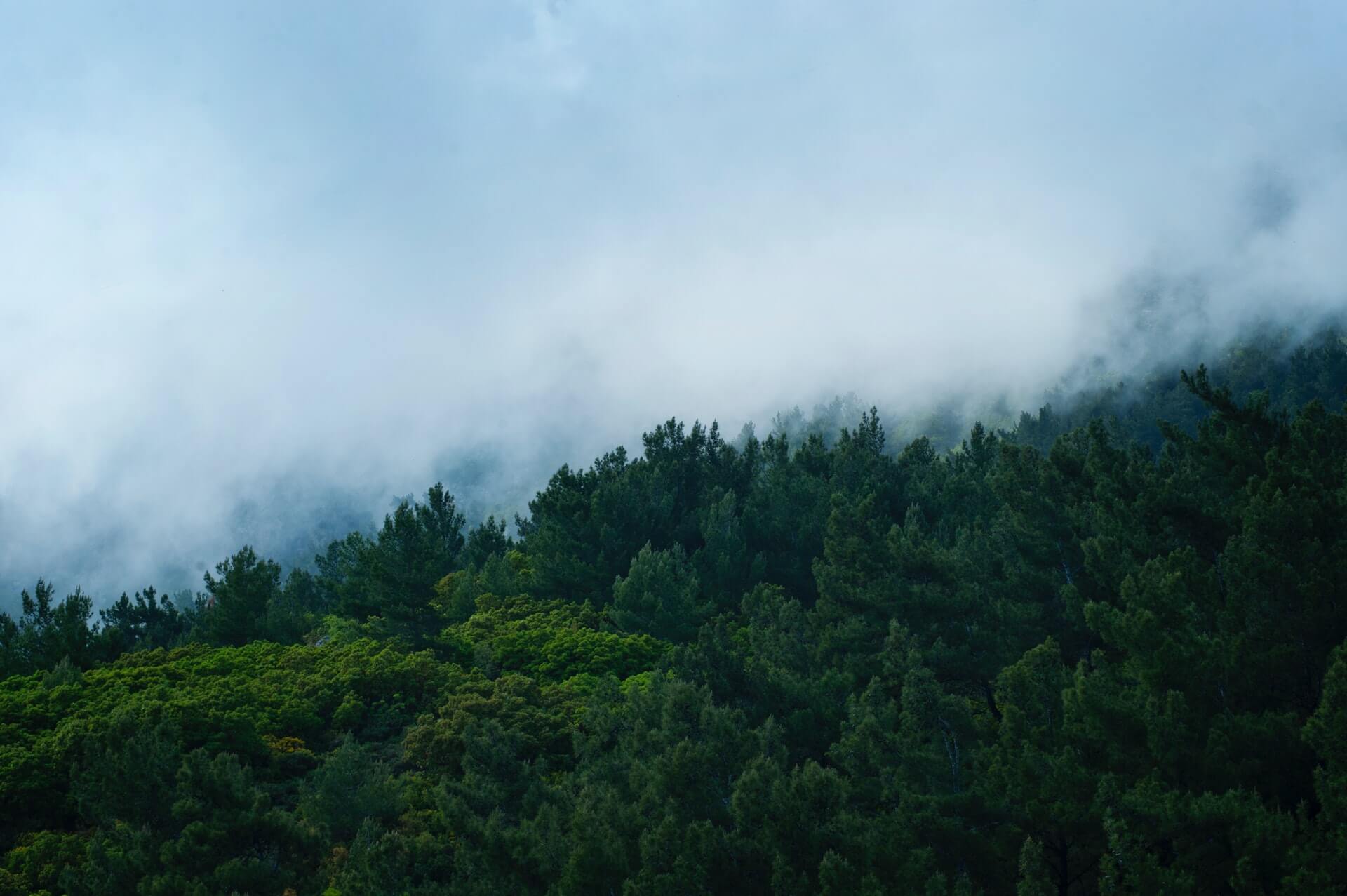 Lorem ipsum dolor sit amet, consectetuer adipiscing elit. Maecenas porttitor congue massa. Fusce posuere, magna sed pulvinar ultricies, purus lectus malesuada libero.
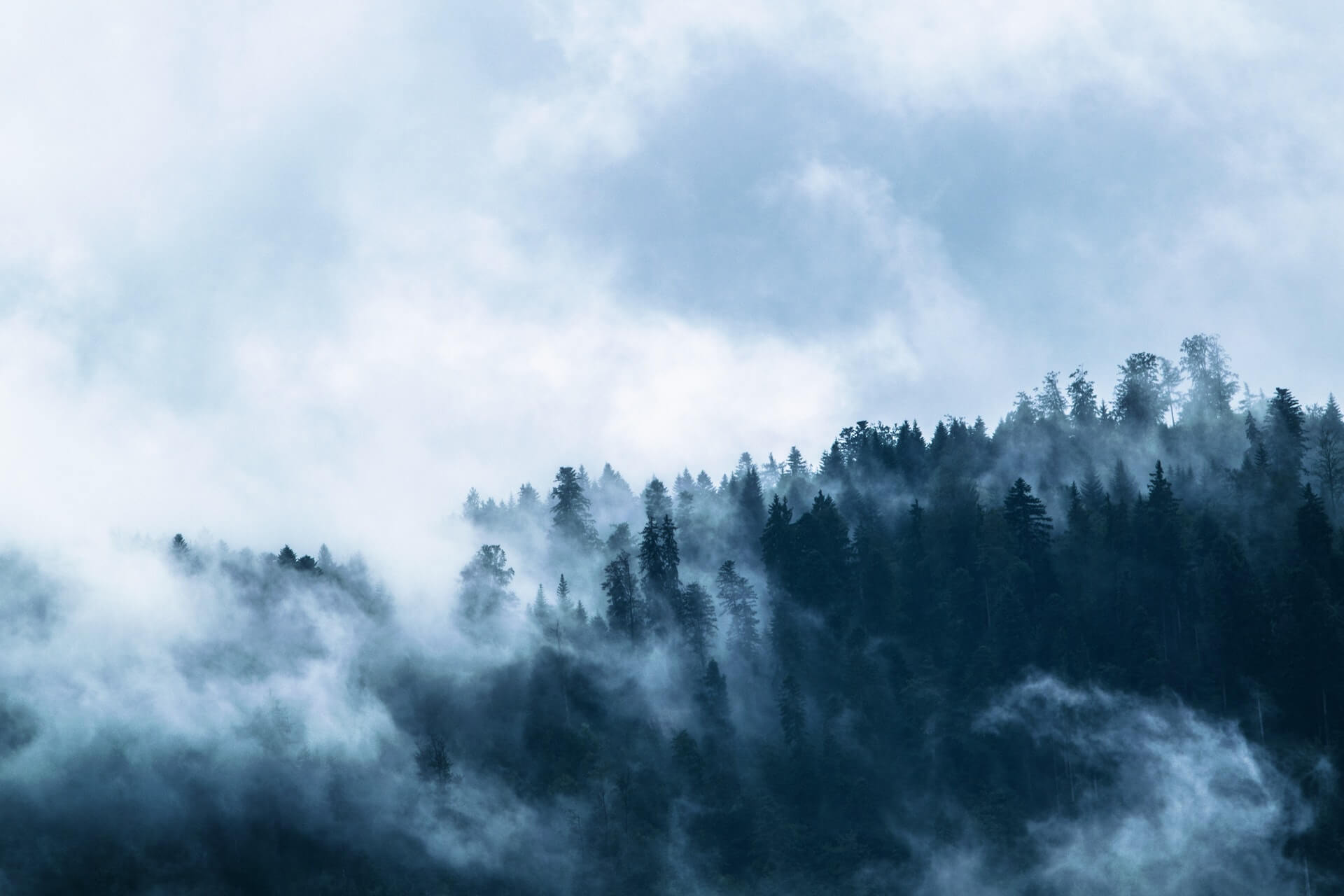 WE ARE
WONDERFUL
TEAM
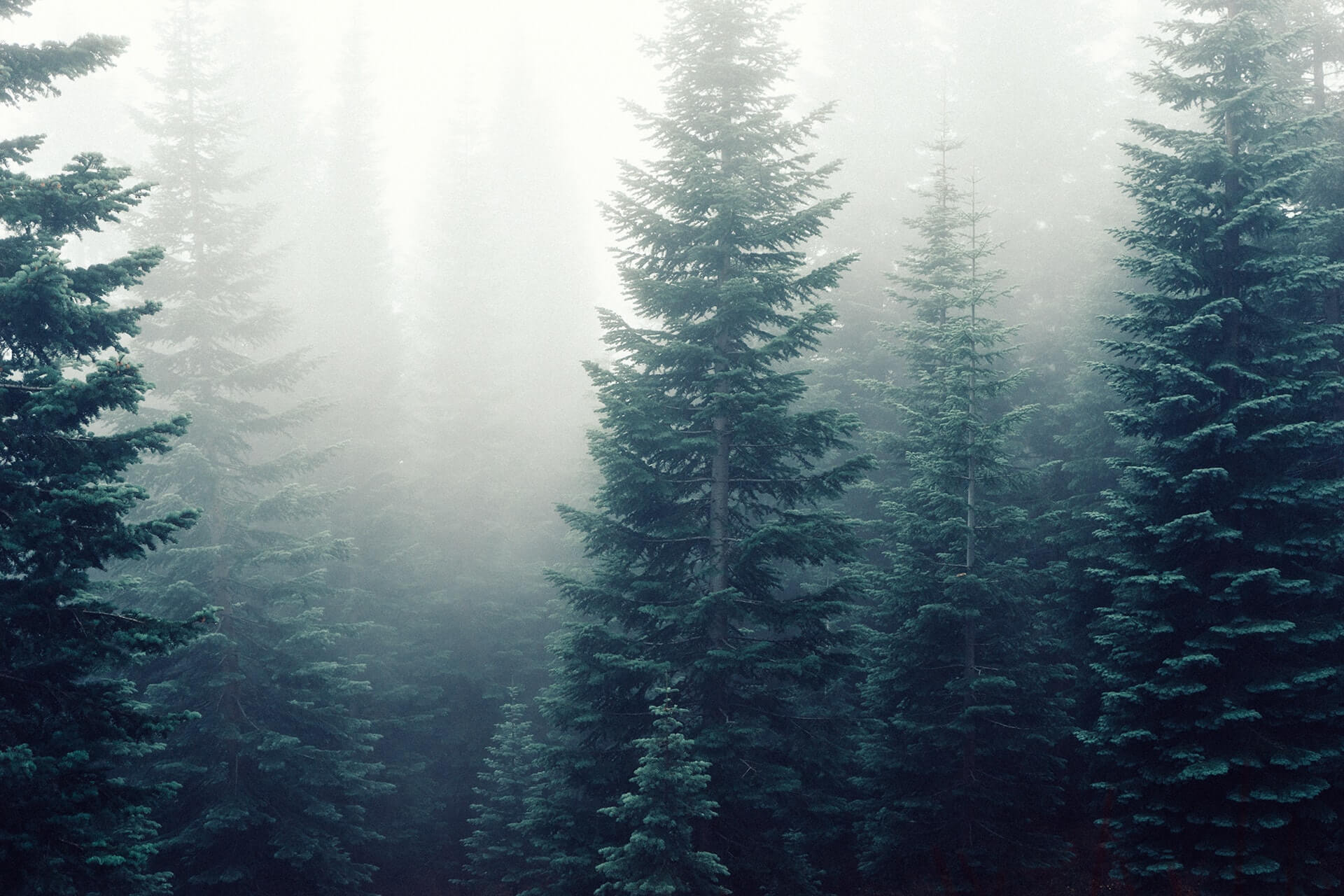 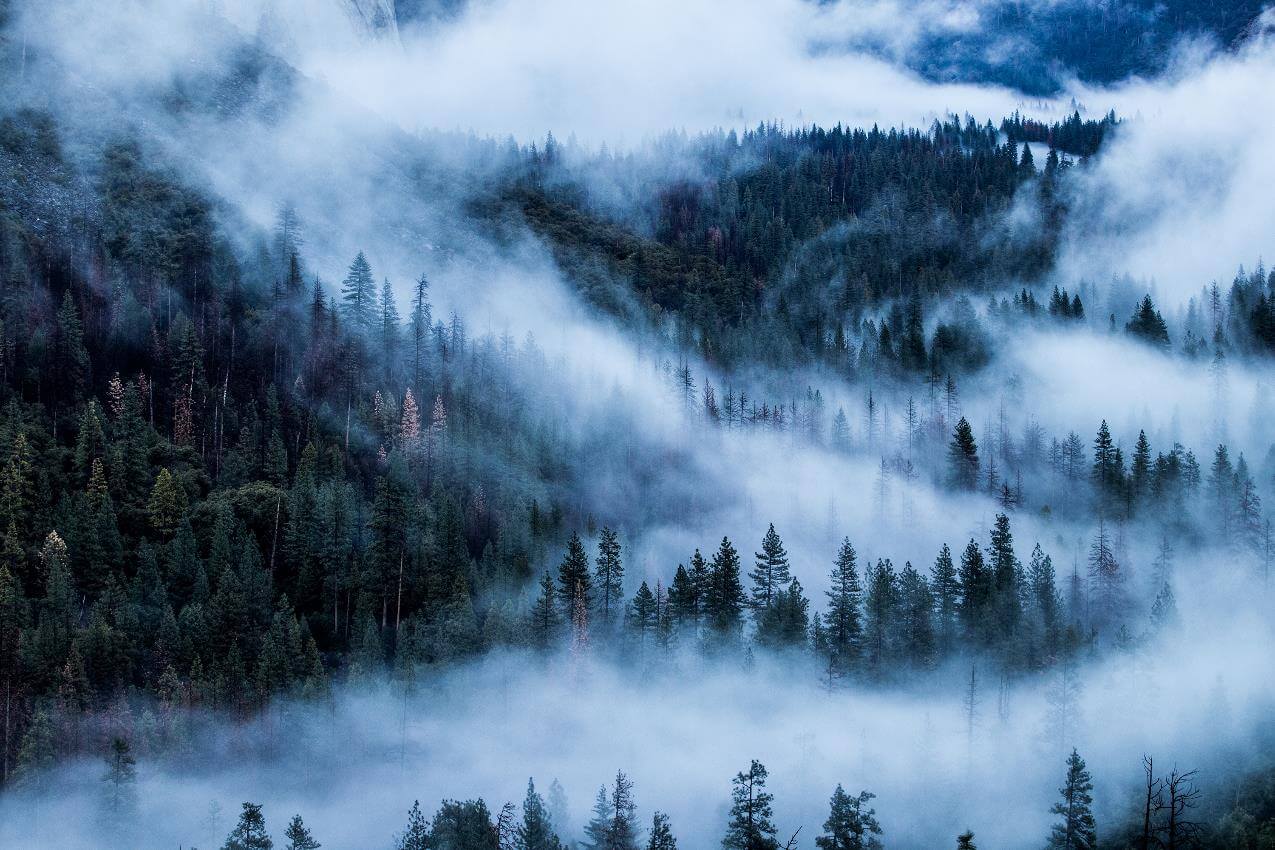 CHENXI
WONDERFUL TEAM
Lorem ipsum dolor sit amet, consectetuer adipiscing elit. Maecenas porttitor congue massa. Fusce posuere, magna sed pulvinar ultricies, purus lectus malesuada libero, sit amet commodo.
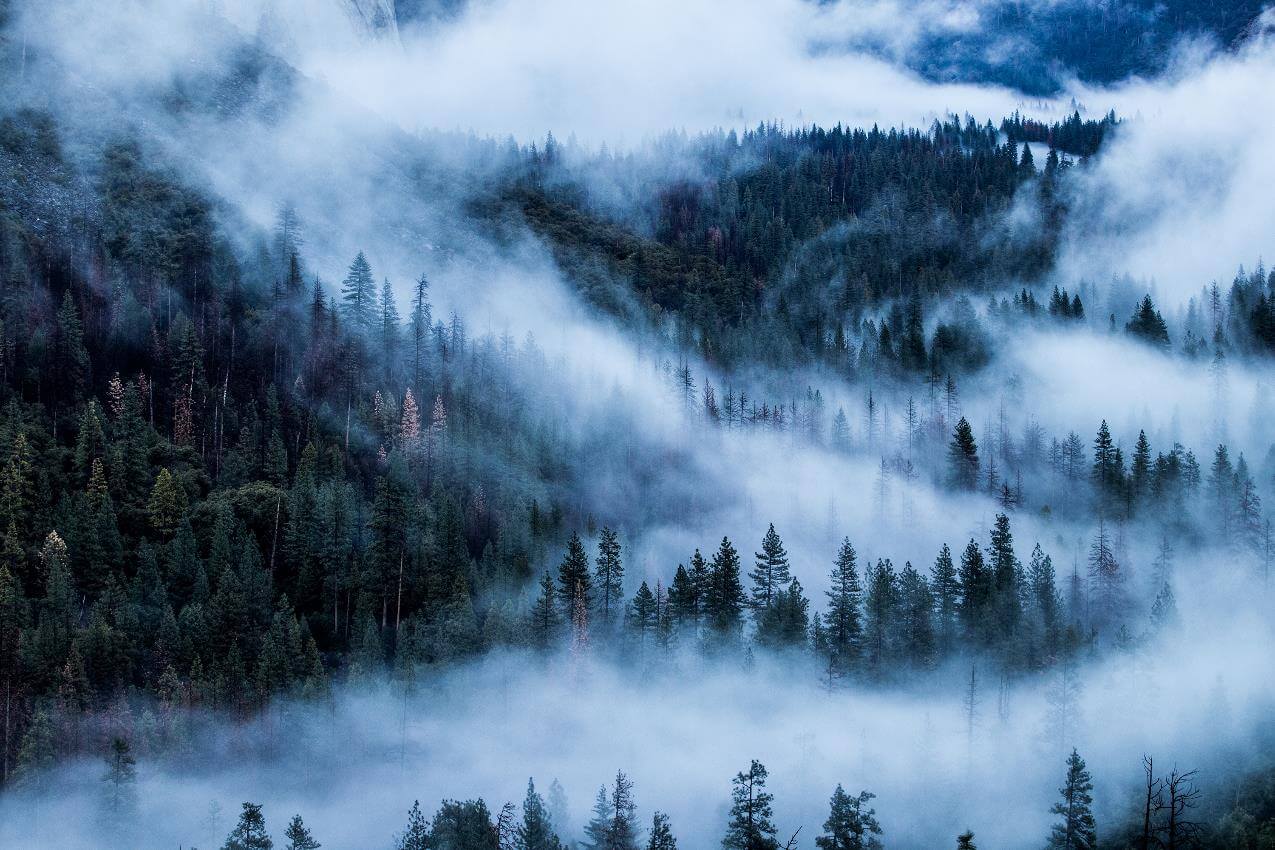 WE ARE
WONDERFUL
TEAM
Lorem ipsum dolor sit amet, consectetuer adipiscing elit. Maecenas porttitor congue massa. Fusce posuere, magna sed pulvinar ultricies.
Lorem ipsum dolor sit amet, consectetuer adipiscing elit. Maecenas porttitor congue massa. Fusce posuere,
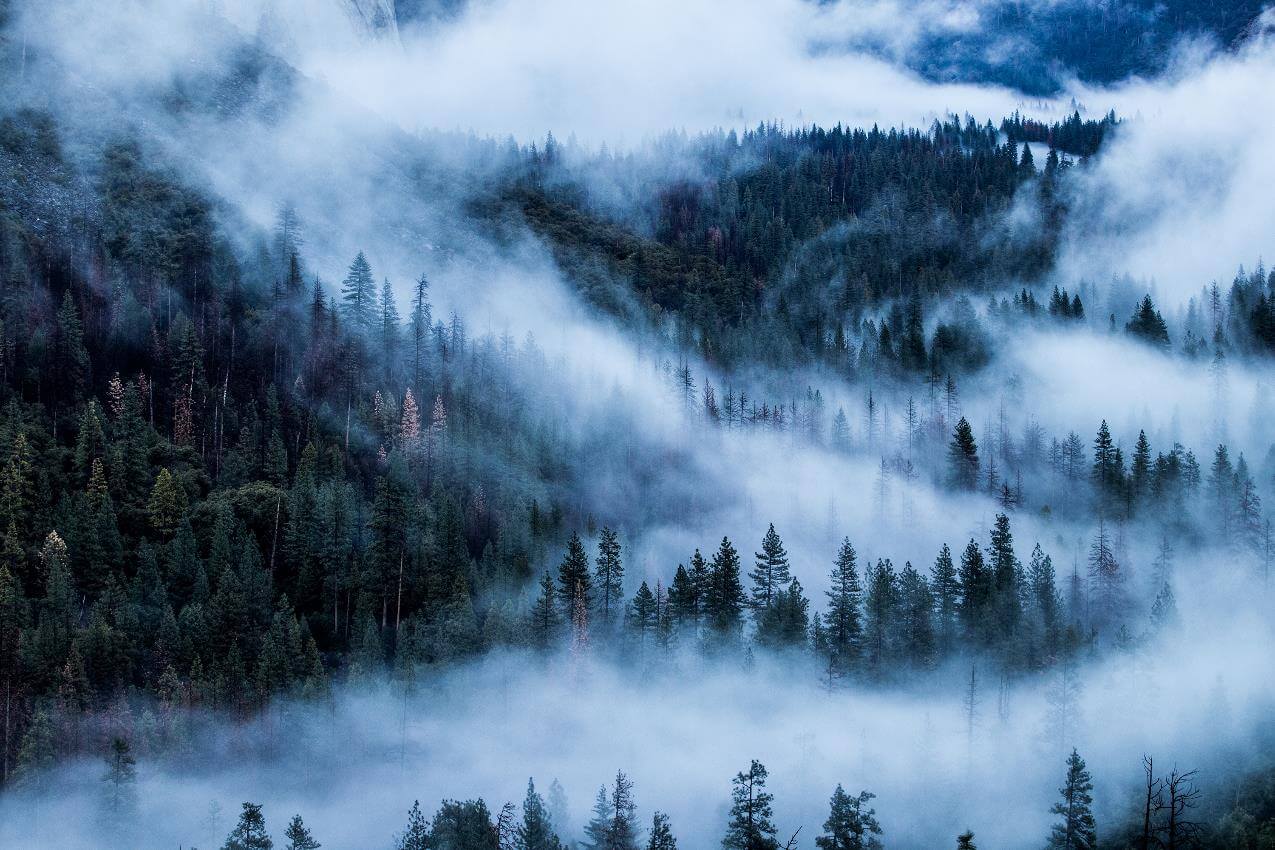 WE ARE
WONDERFUL
TEAM
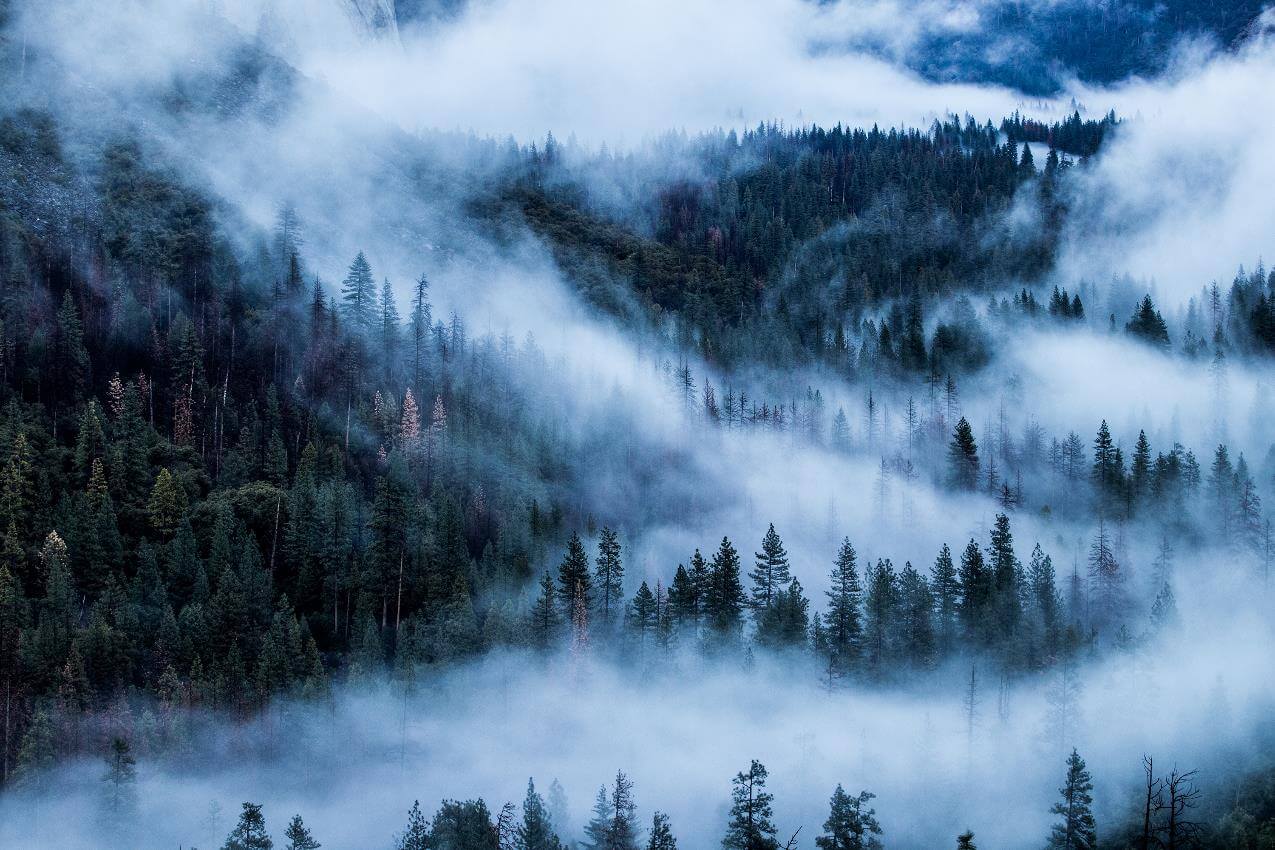 WE ARE
WONDERFUL
TEAM
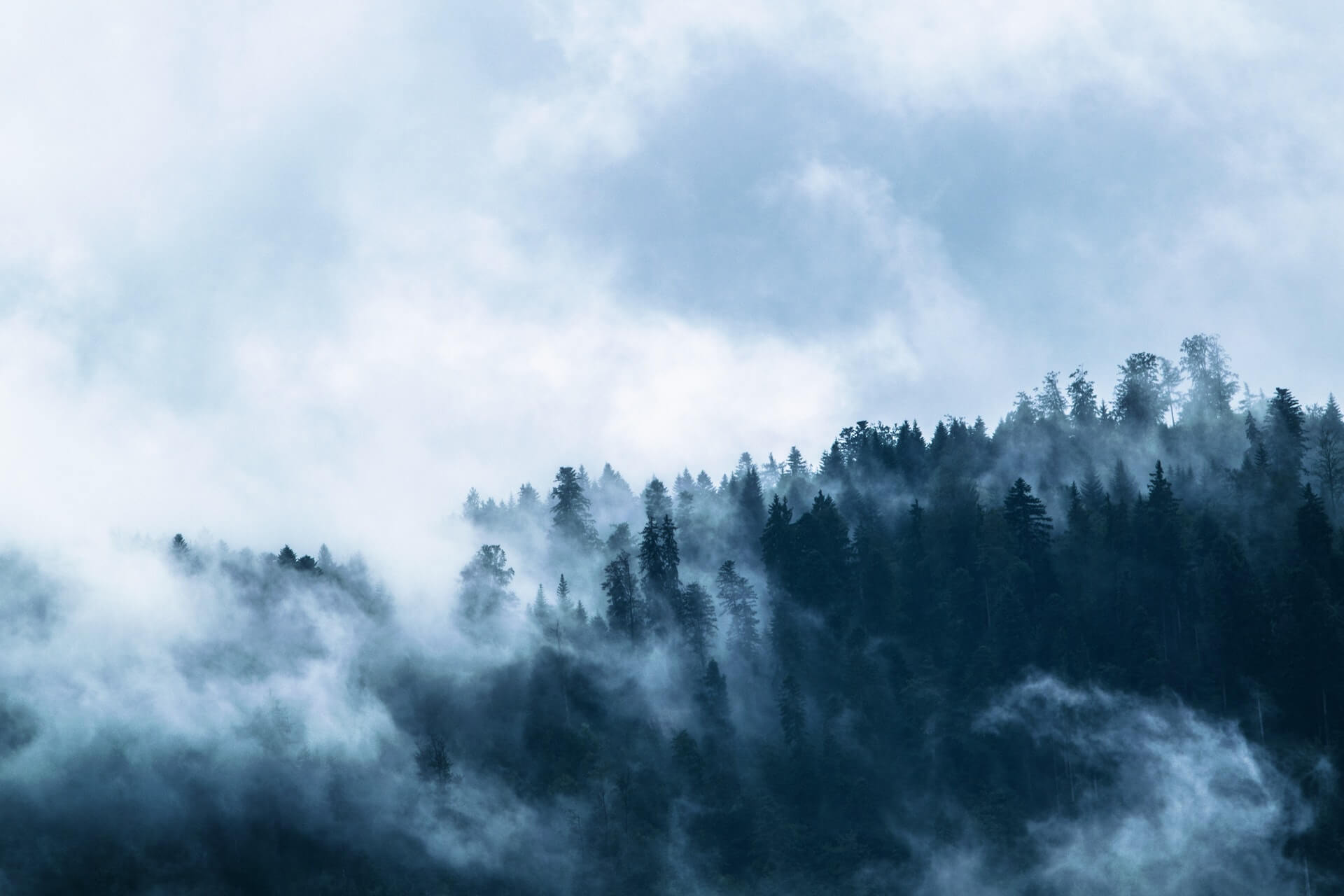 Lorem ipsum dolor sit amet, consectetuer adipiscing elit. Maecenas porttitor congue massa. Fusce posuere, magna sed pulvinar ultricies, purus lectus malesuada libero.
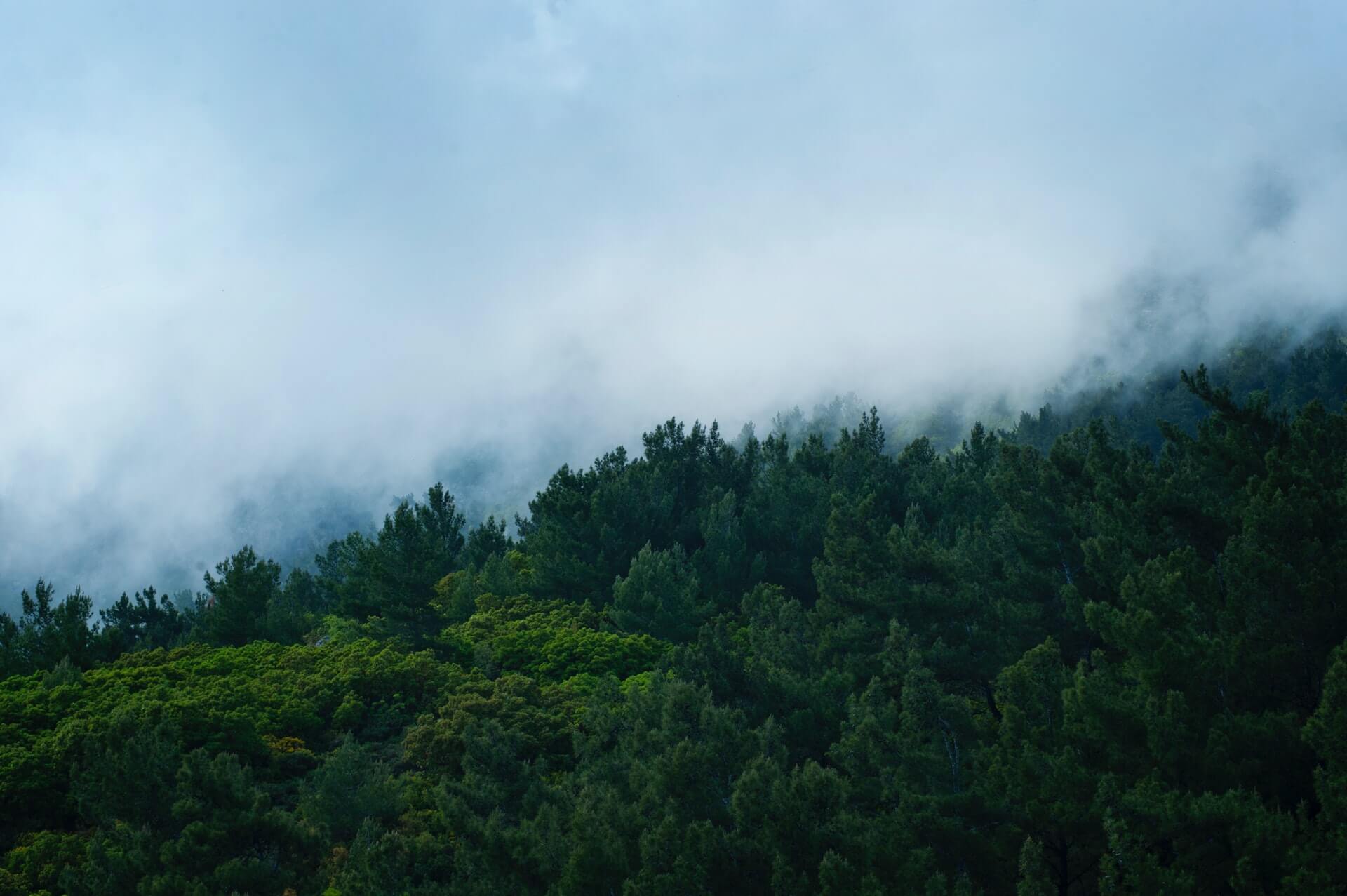 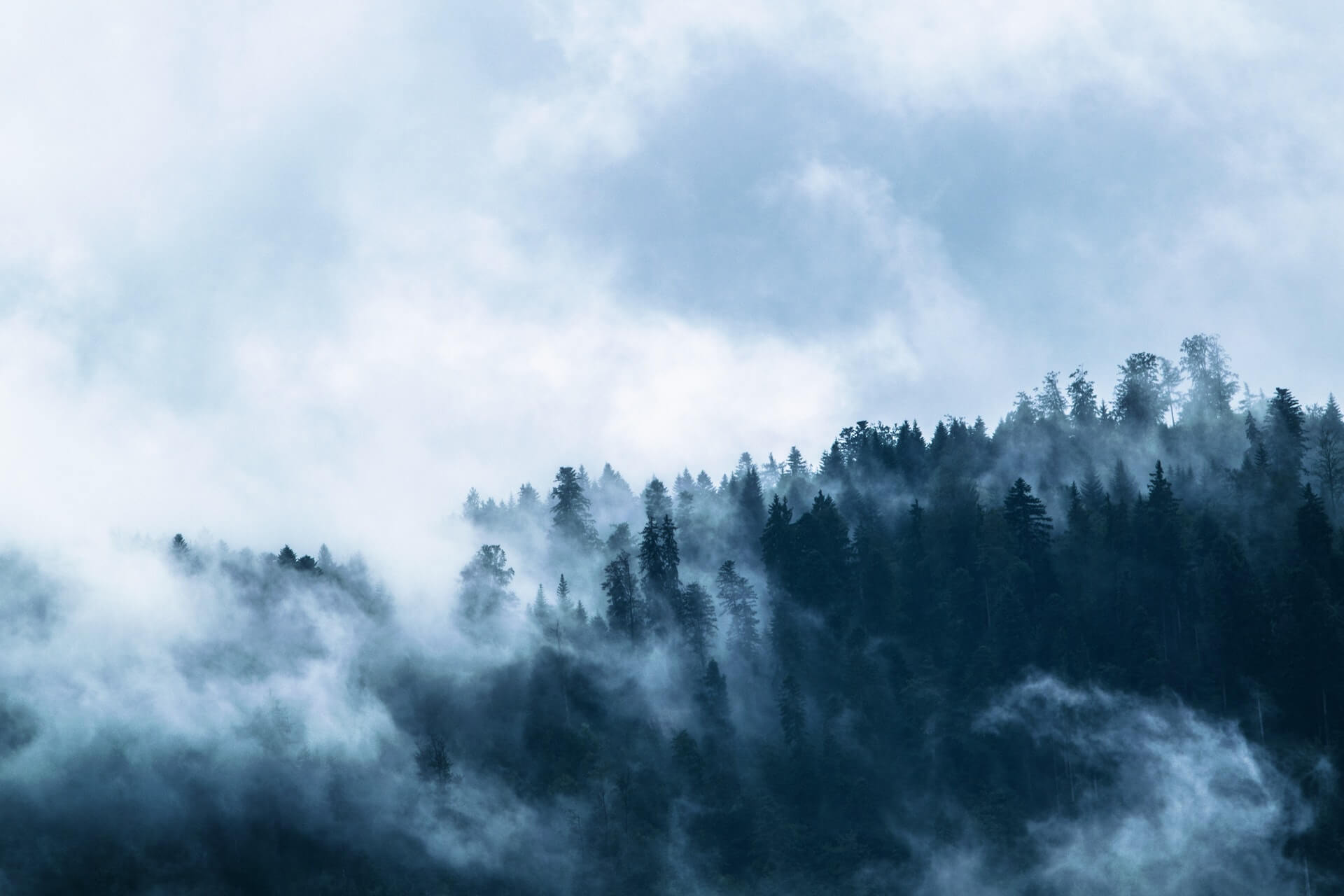 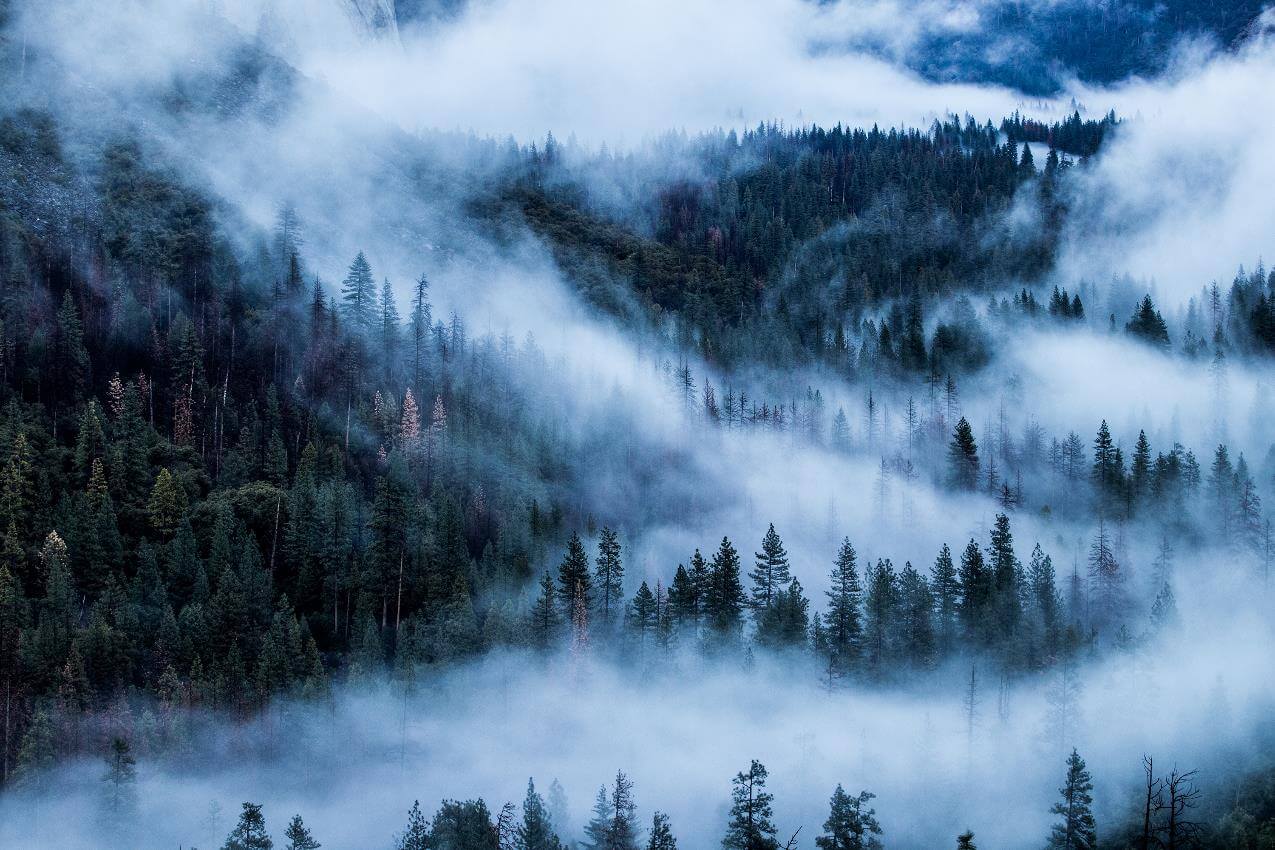 WE ARE TEAM
Lorem ipsum dolor sit amet, consectetuer adipiscing elit. Maecenas porttitor congue massa. Fusce posuere, magna sed pulvinar ultricies, purus lectus malesuada libero, sit amet commodo eros urna.
[Speaker Notes: https://www.ypppt.com/]
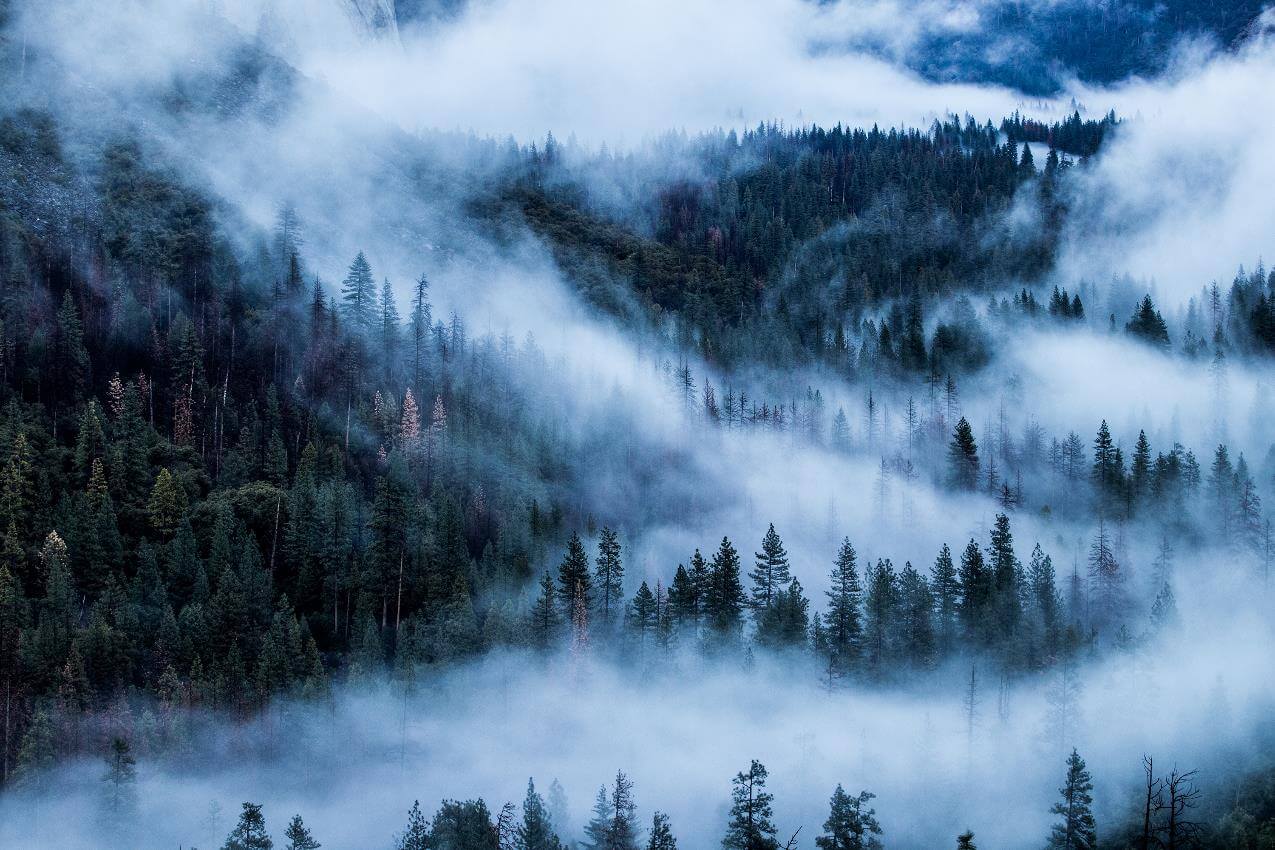 WE ARE
WONDERFUL
TEAM
Lorem ipsum dolor sit amet, consectetuer adipiscing elit. Maecenas porttitor congue massa. Fusce posuere, magna sed pulvinar ultricies, purus lectus malesuada libero, sit amet commodo eros urna.
Lorem ipsum dolor sit amet, consectetuer adipiscing elit. Maecenas porttitor congue massa. Fusce posuere, magna sed pulvinar ultricies, purus lectus malesuada libero. purus lectus malesuada libero.
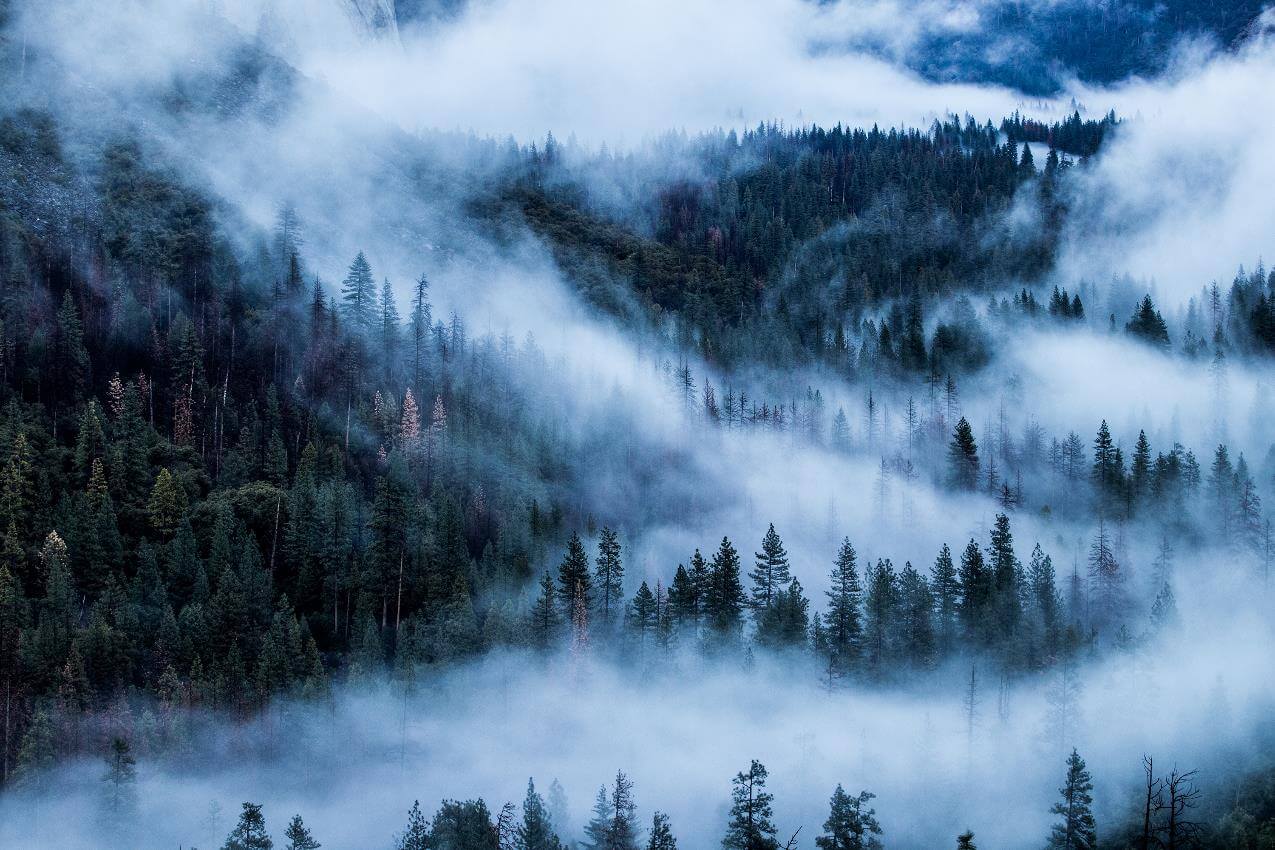 WE ARE
WONDERFUL
TEAM
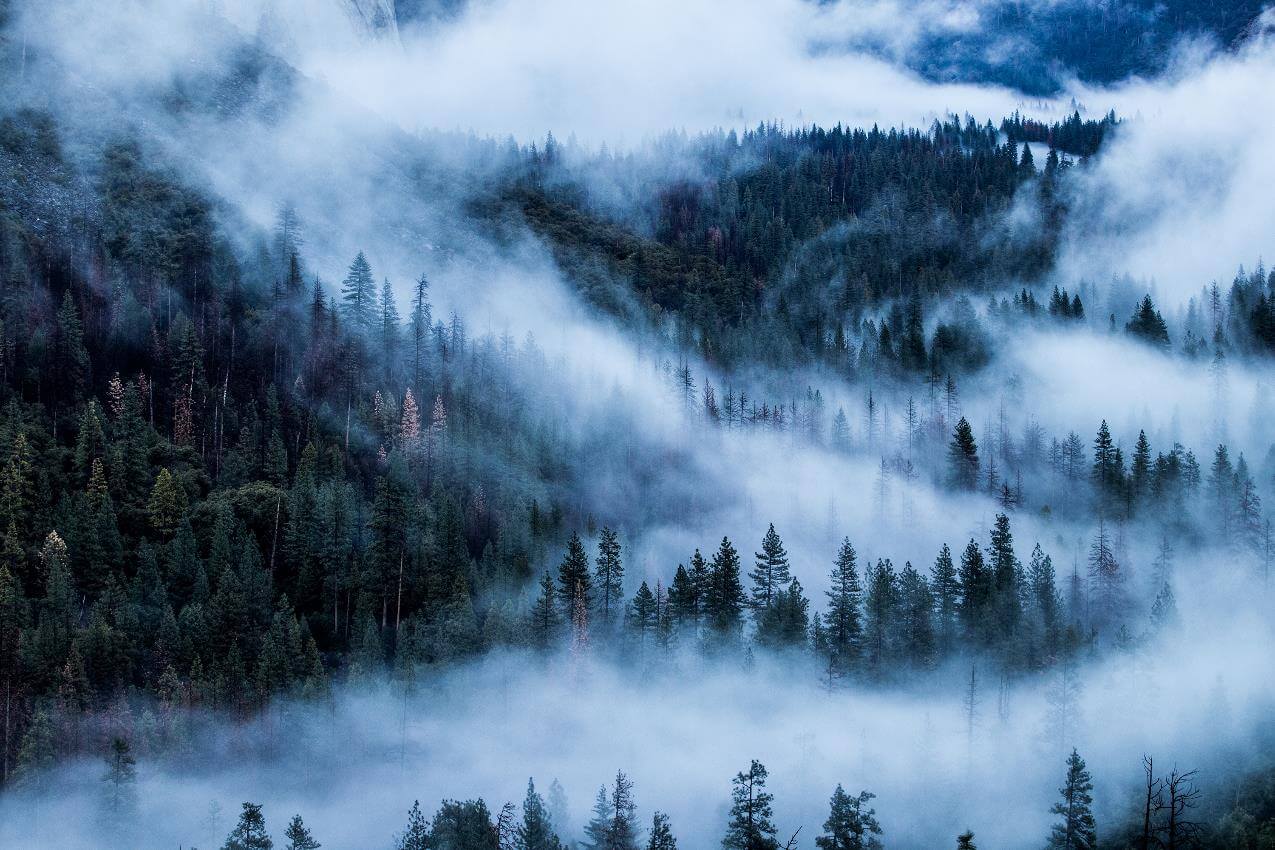 WE ARE
WONDERFUL
TEAM
Lorem ipsum dolor sit amet, consectetuer adipiscing elit. Maecenas porttitor congue massa. Fusce posuere, magna sed pulvinar ultricies, purus lectus malesuada libero. Fusce posuere, magna sed pulvinar.
WE ARE
WONDERFUL
20XX
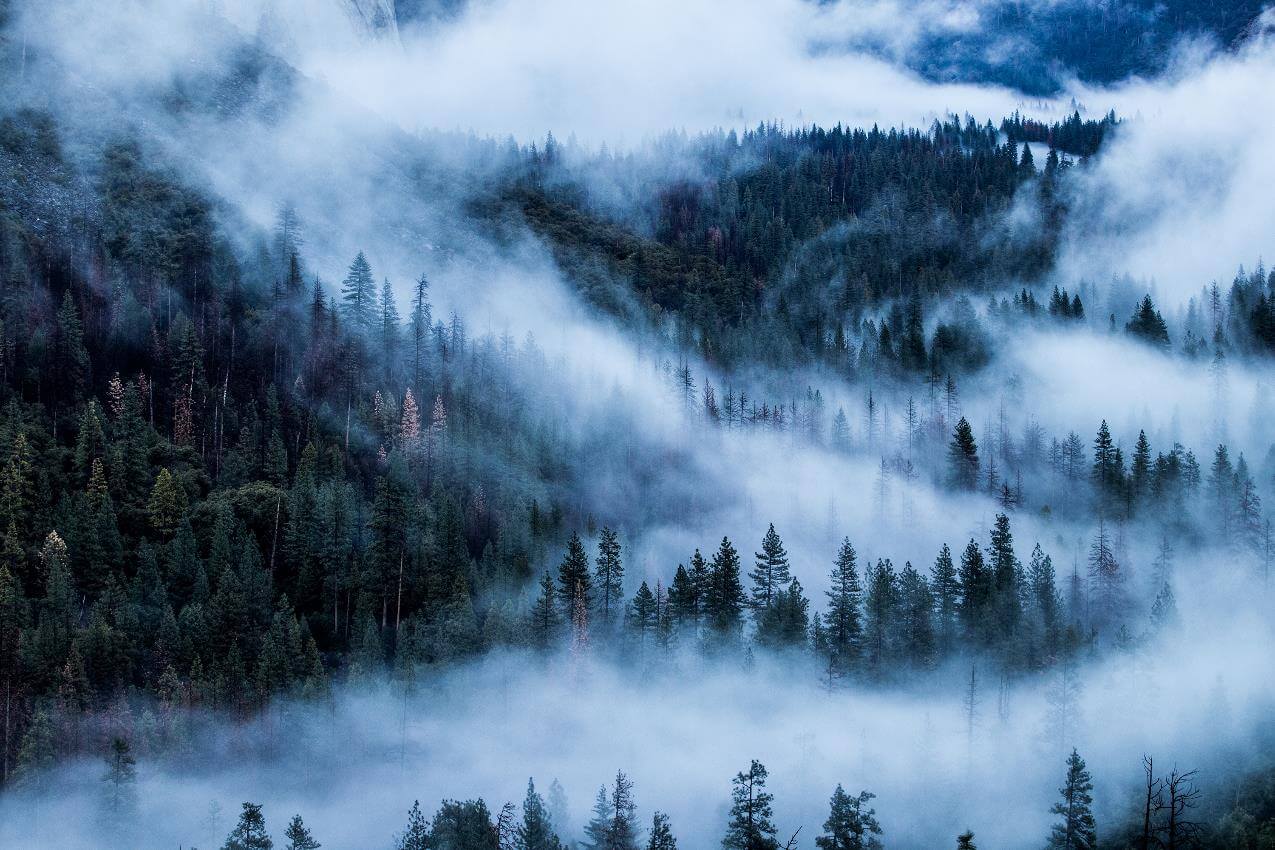 Lorem ipsum dolor sit amet, consectetuer adipiscing elit. Maecenas porttitor congue massa. Fusce posuere, magna sed pulvinar ultricies, purus lectus malesuada libero, sit amet commodo eros urna.
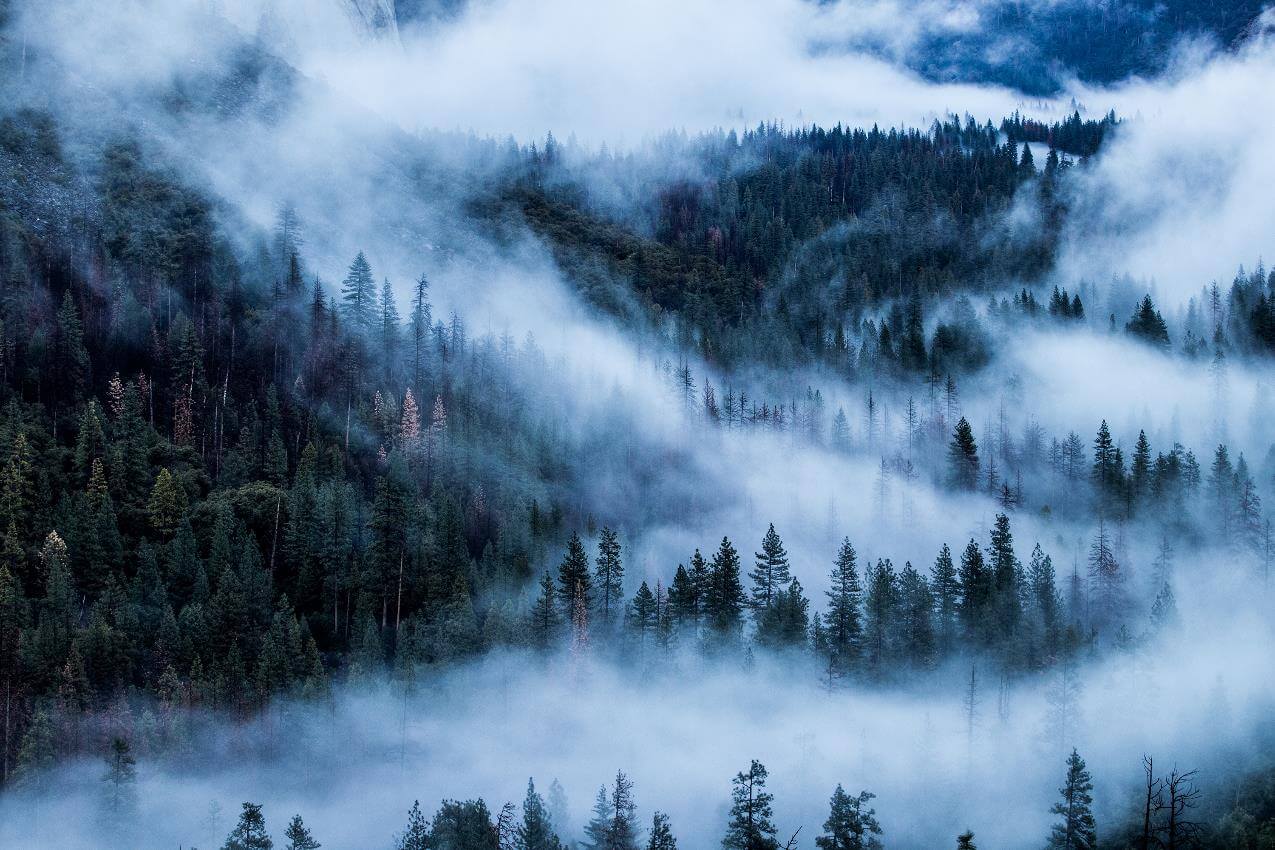 CHENXI
01
02
03
WE ARE TEAM
WE ARE TEAM
WE ARE TEAM
Lorem ipsum dolor sit amet, consectetuer adipiscing elit. Maecenas massa.
Lorem ipsum dolor sit amet, consectetuer adipiscing elit. Maecenas massa.
Lorem ipsum dolor sit amet, consectetuer adipiscing elit. Maecenas massa.
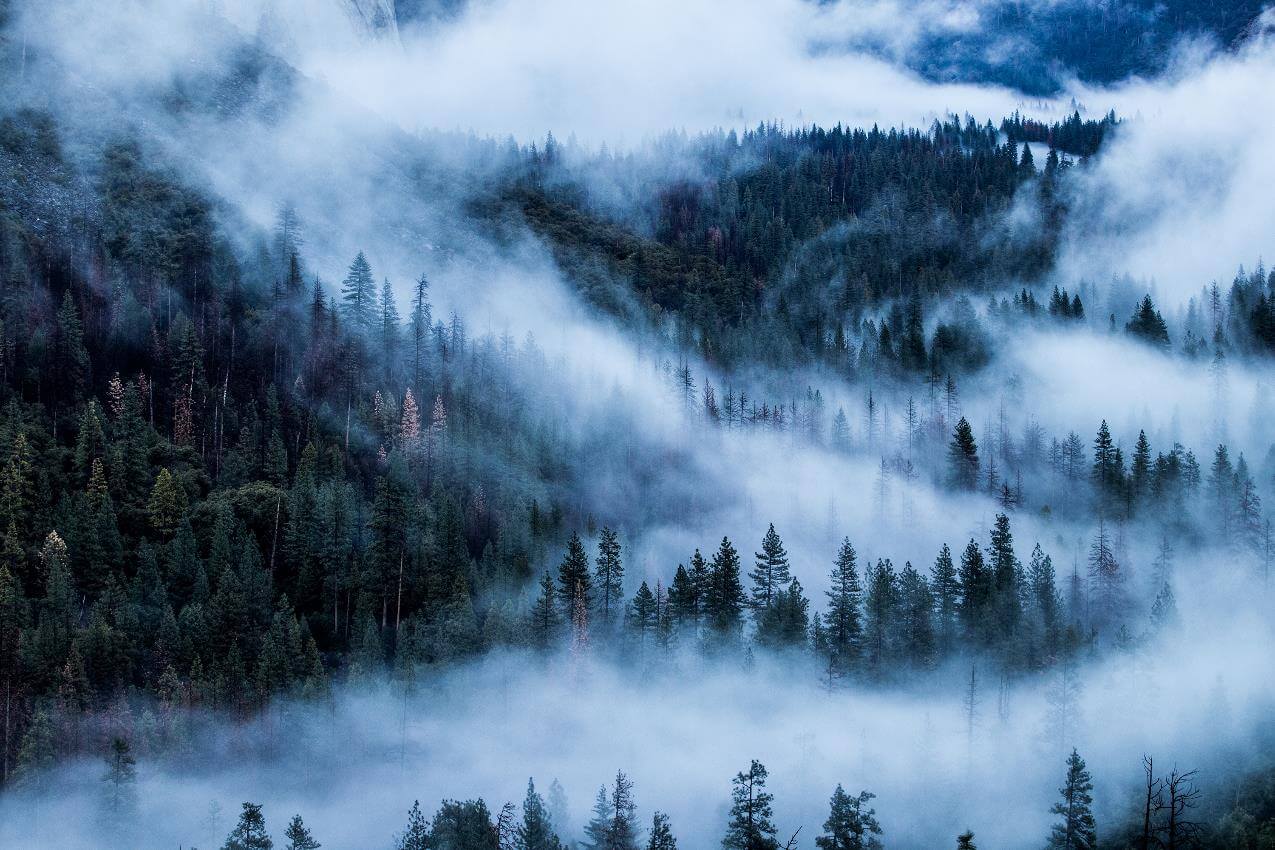 WE ARE
TEAM
20XX
Lorem ipsum dolor sit amet, consectetuer adipiscing elit. Maecenas porttitor congue massa. Fusce posuere, magna sed pulvinar ultricies.
WE ARE
WONDERFUL
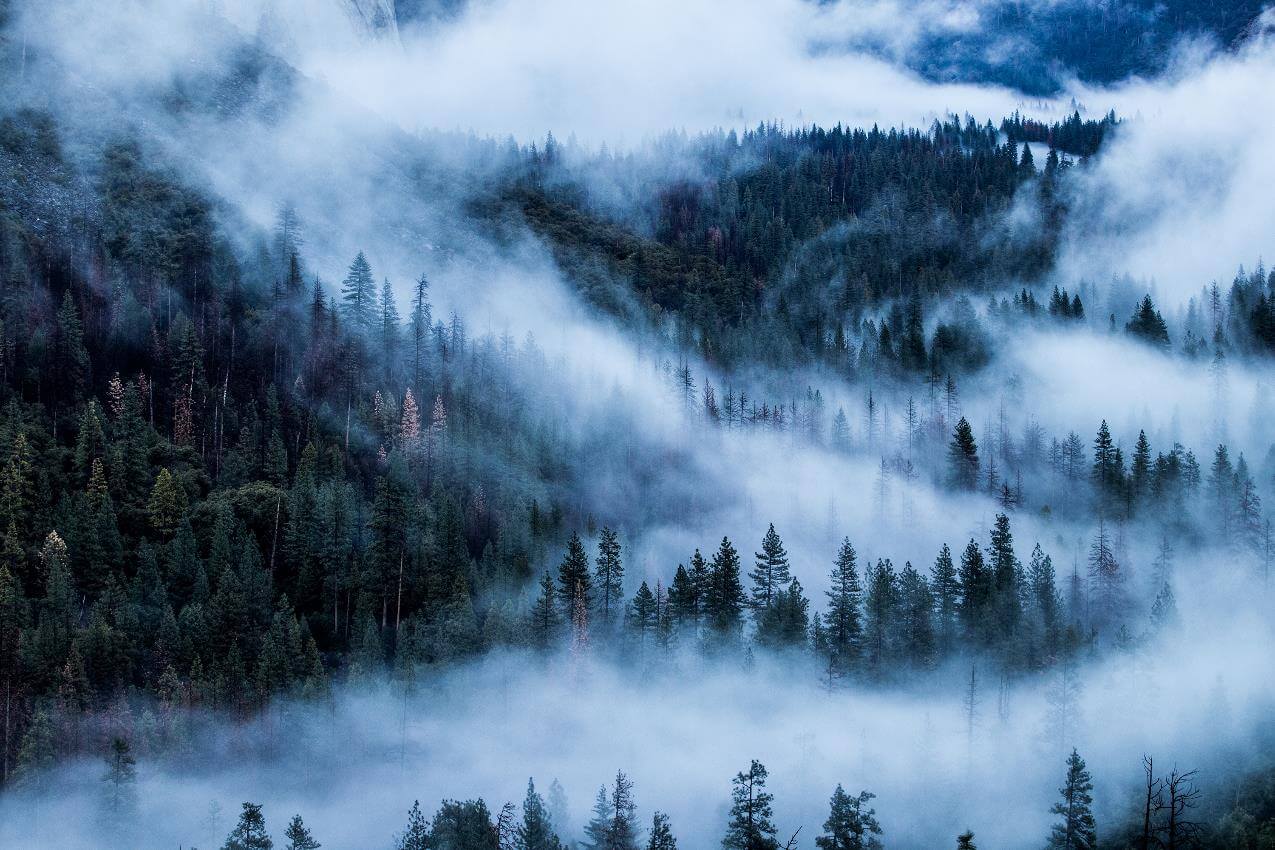 Lorem ipsum dolor sit amet, consectetuer adipiscing elit. Maecenas porttitor congue massa. Fusce posuere, magna, purus lectus malesuada libero, sit amet commodo eros urna. Fusce posuere, magna, purus lectus malesuada libero, sit amet commodo eros urna.
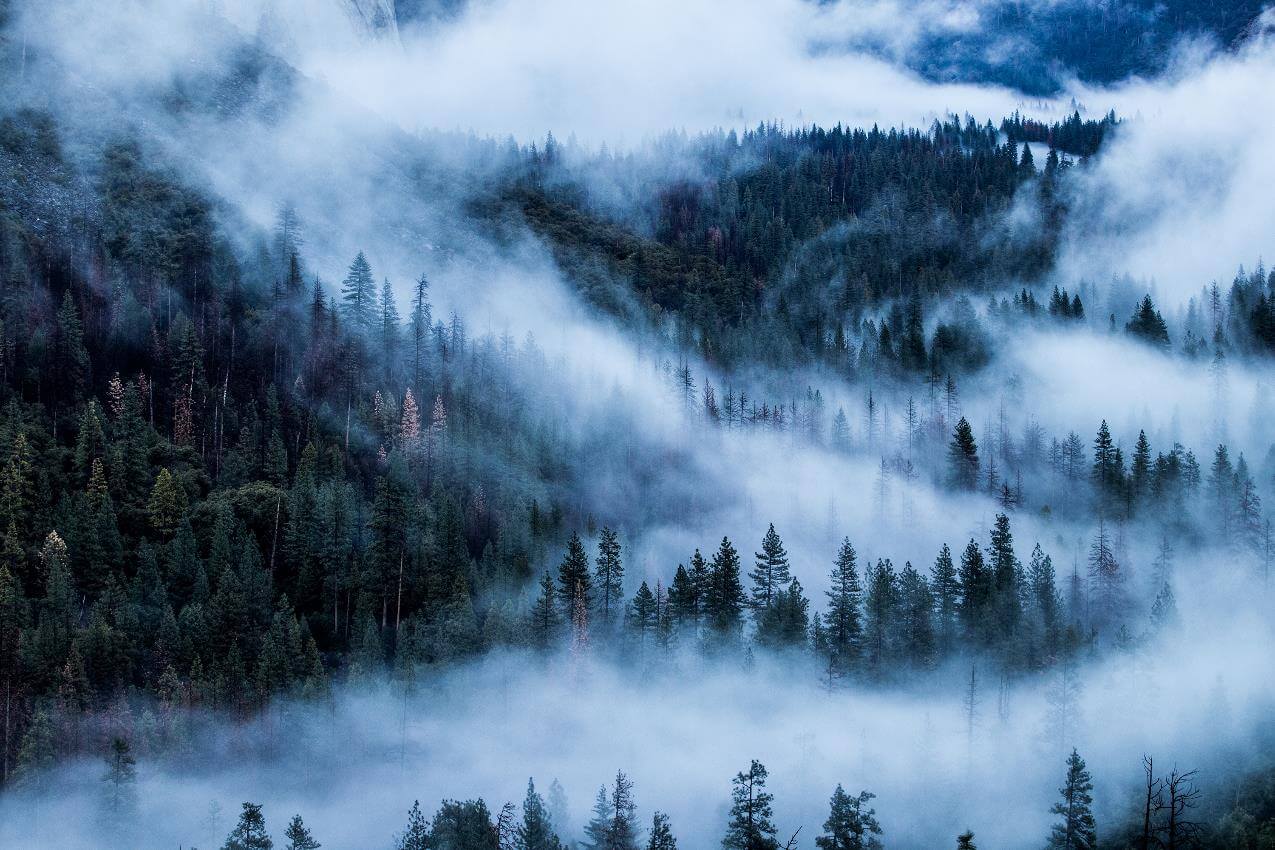 WONDERFUL TEAM
Lorem ipsum dolor sit amet, consectetuer adipiscing elit. Maecenas porttitor congue massa. Fusce posuere, magna sed pulvinar ultricies, purus lectus malesuada libero, sit amet commodo magna eros quis urna.Nunc viverra imperdiet enim. Fusce est. Vivamus a tellus.Pellentesque habitant morbi egestas. Proin pharetra nonummy pede. Mauris et orci.
wonderful
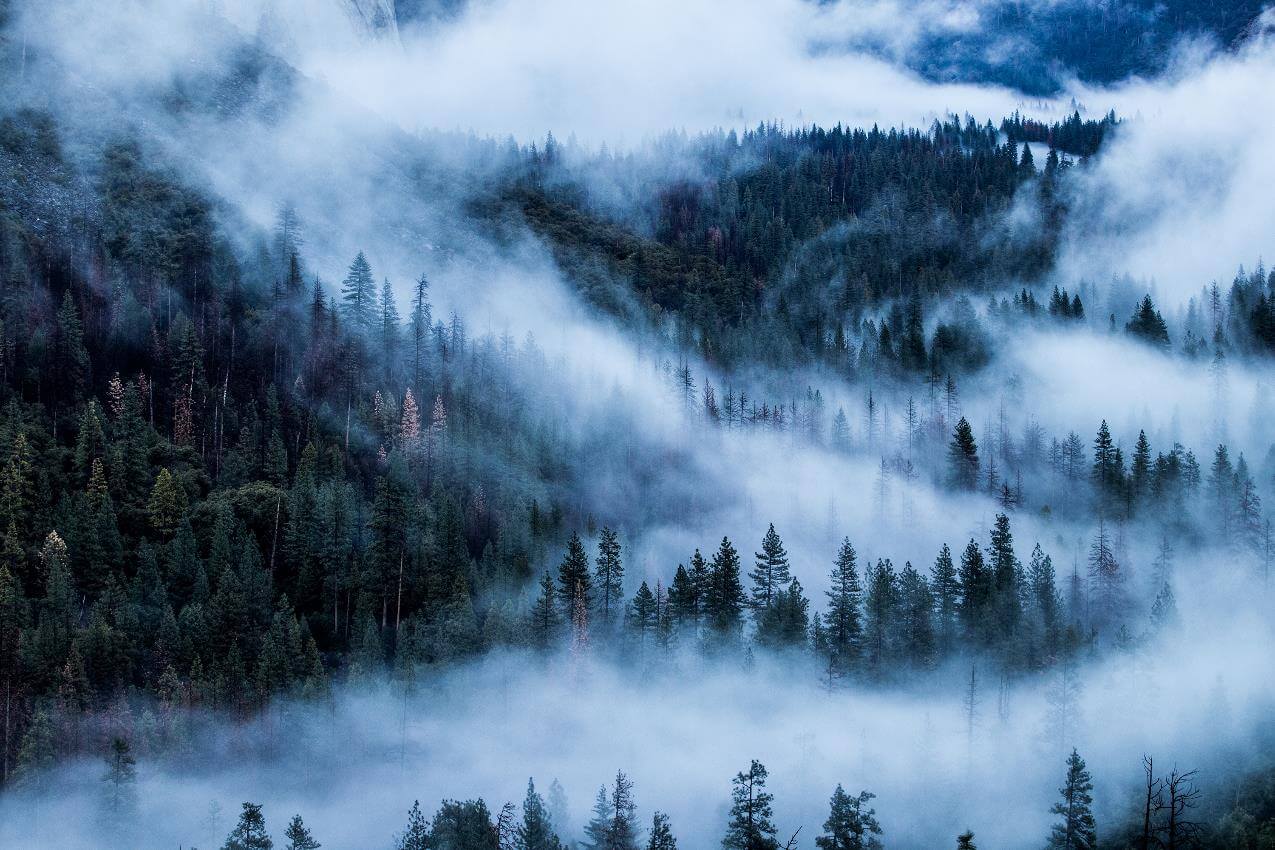 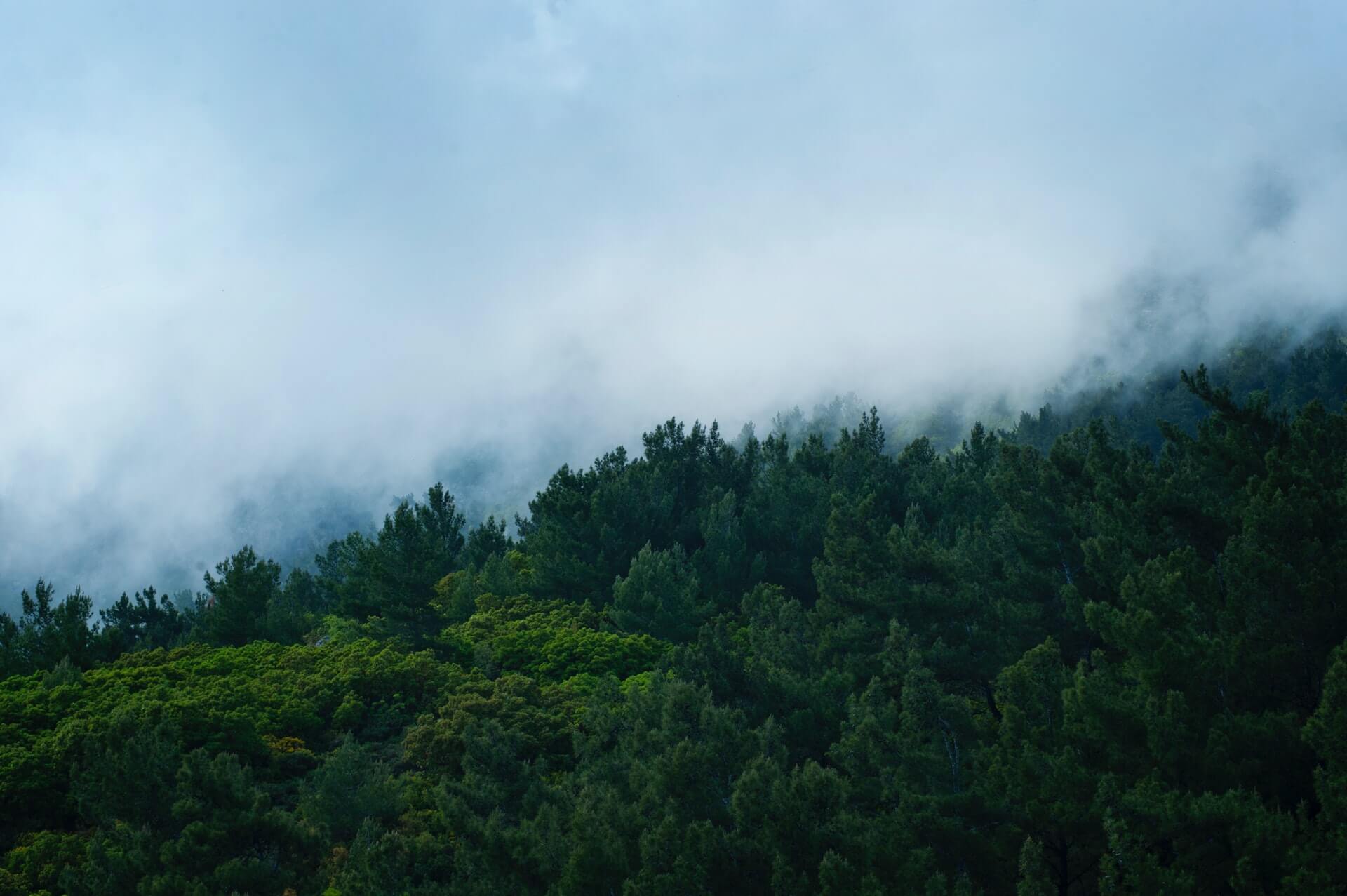 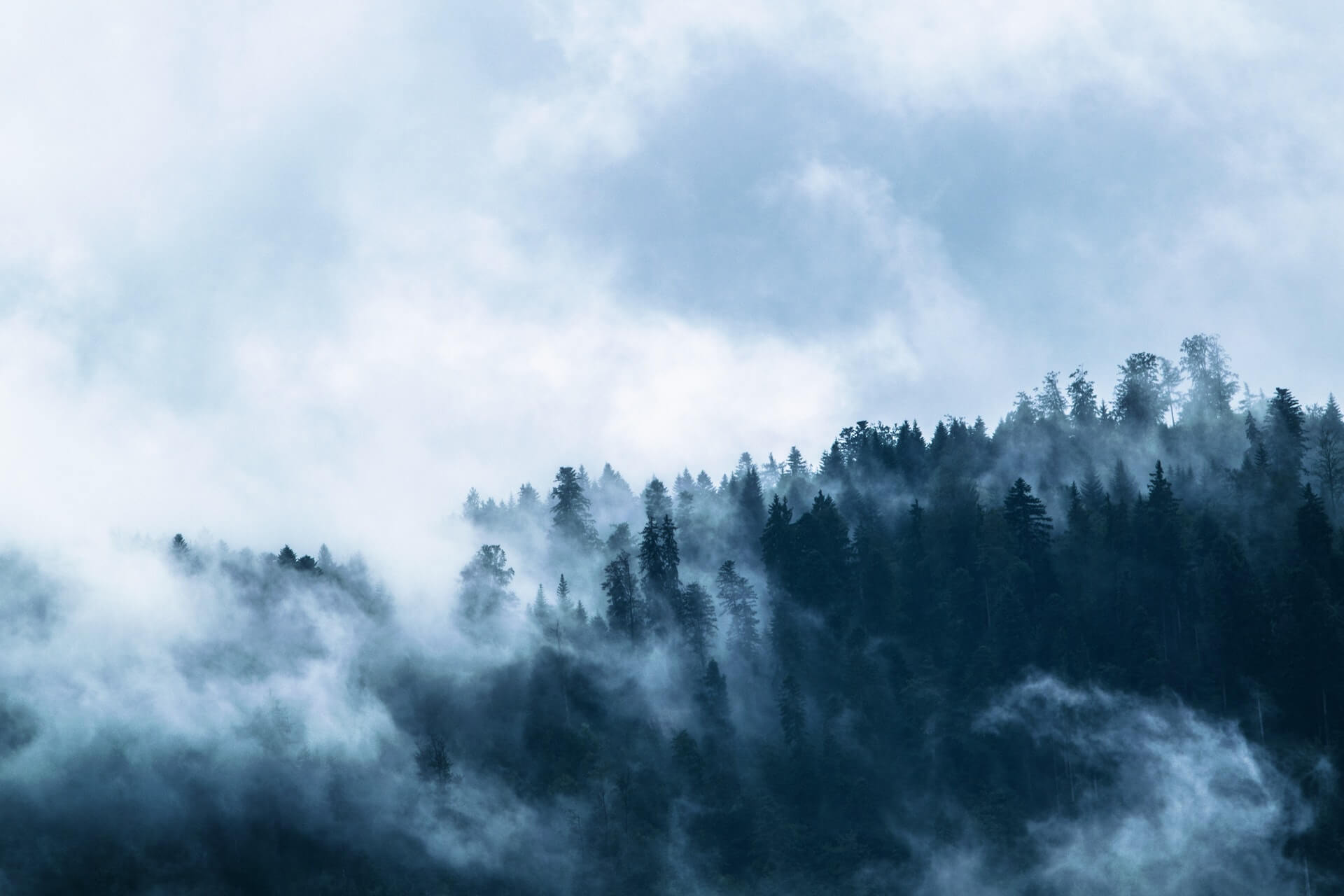 WE ARE
WONDERFUL
Lorem ipsum dolor sit amet, consectetuer adipiscing elit. Maecenas porttitor congue massa. Fusce posuere, magna, purus lectus malesuada libero.
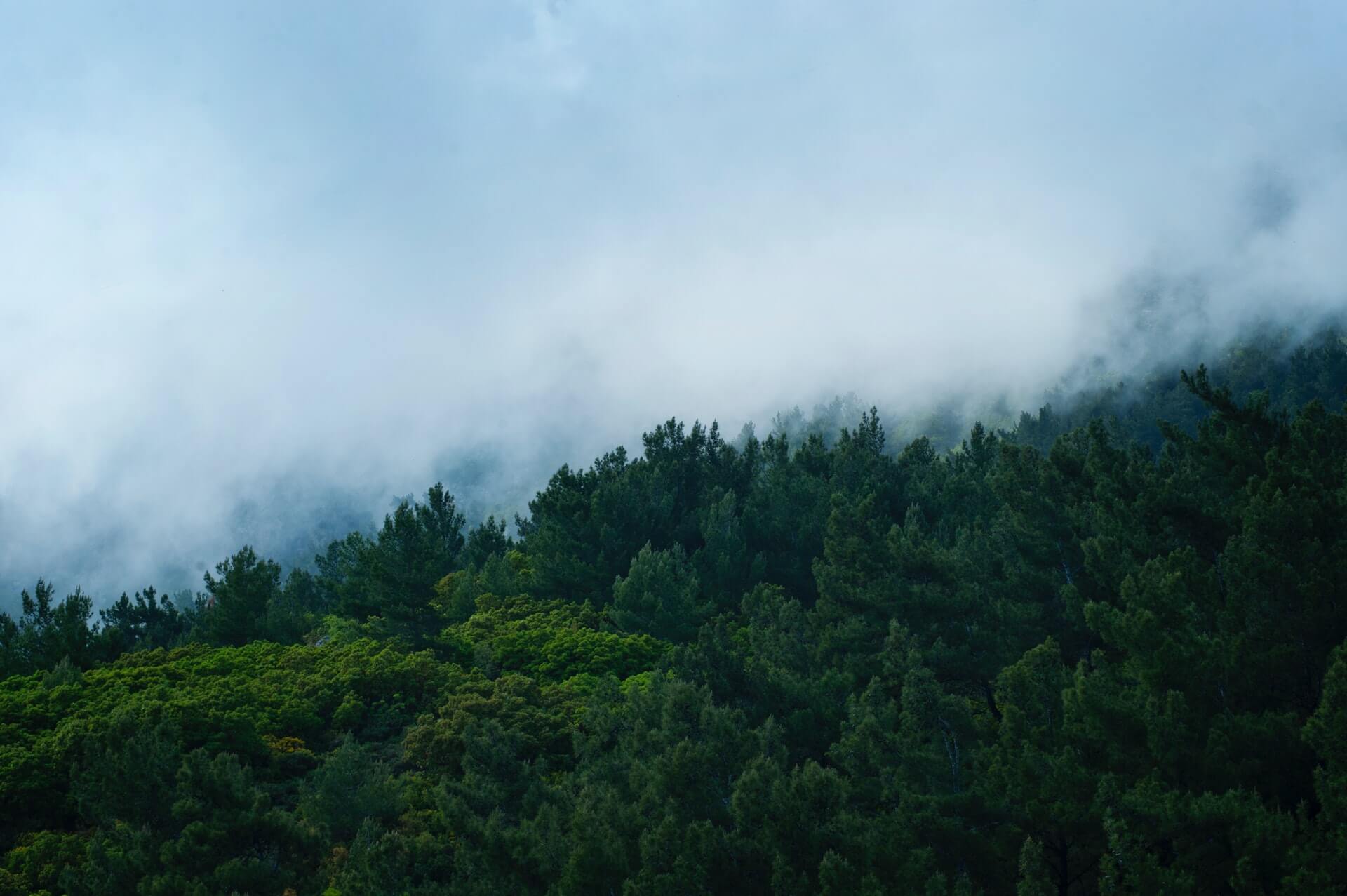 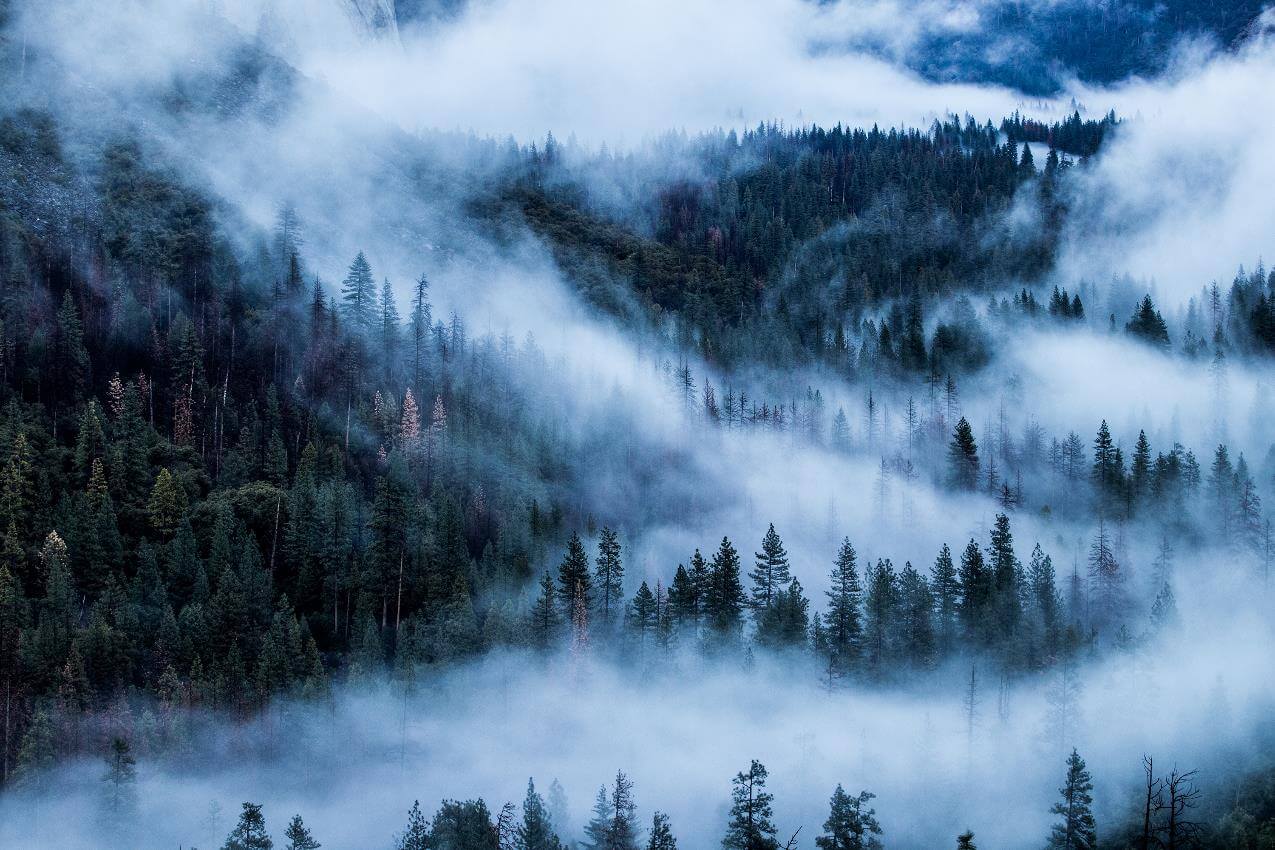 Lorem ipsum dolor sit amet, consectetuer adipiscing elit. Maecenas porttitor congue massa. Fusce posuere, magna sed pulvinar ultricies, purus lectus malesuada libero, sit amet commodo magna eros quis urna.
Lorem ipsum dolor sit amet, consectetuer adipiscing elit
WE ARE
WONDERFUL
TEAM
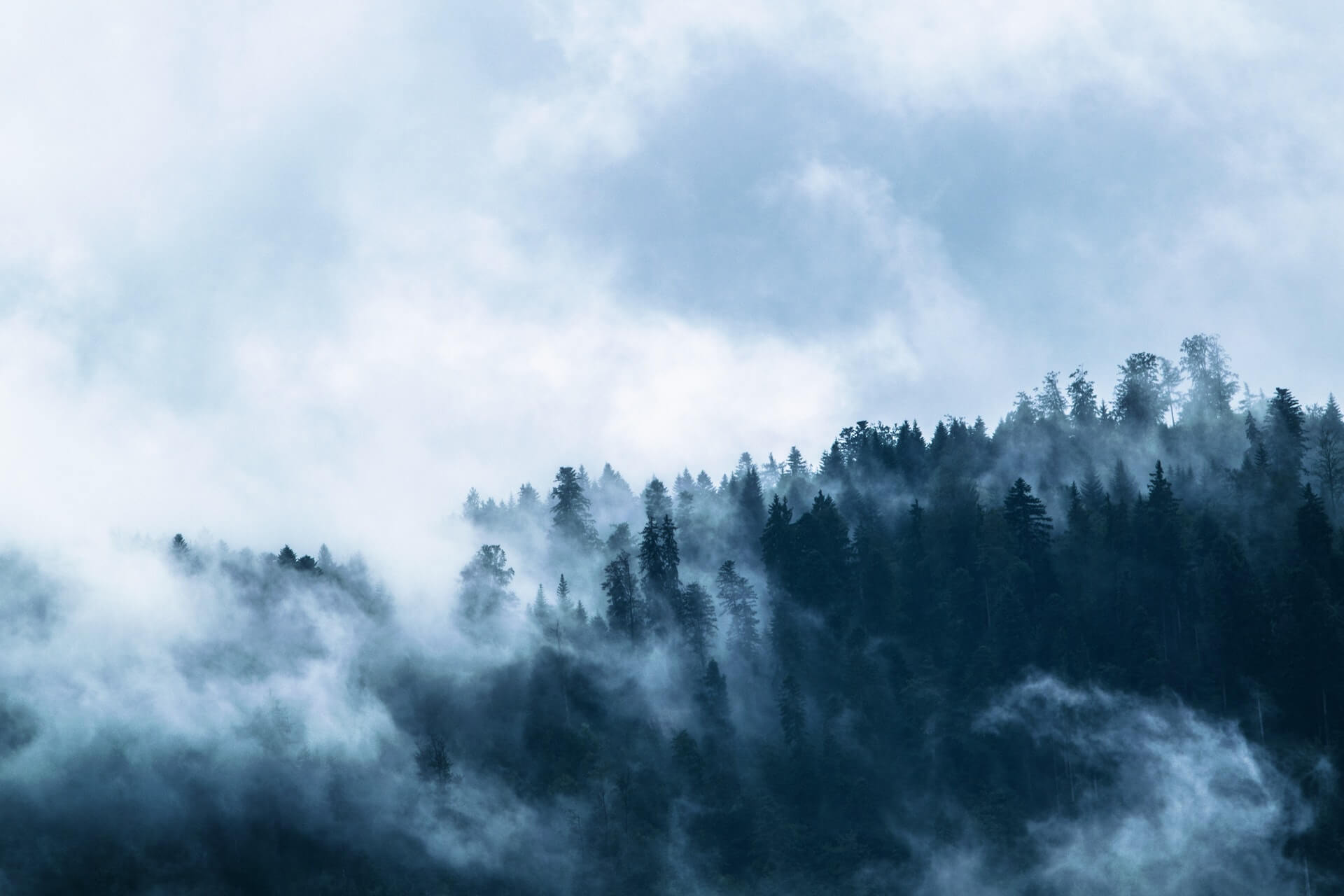 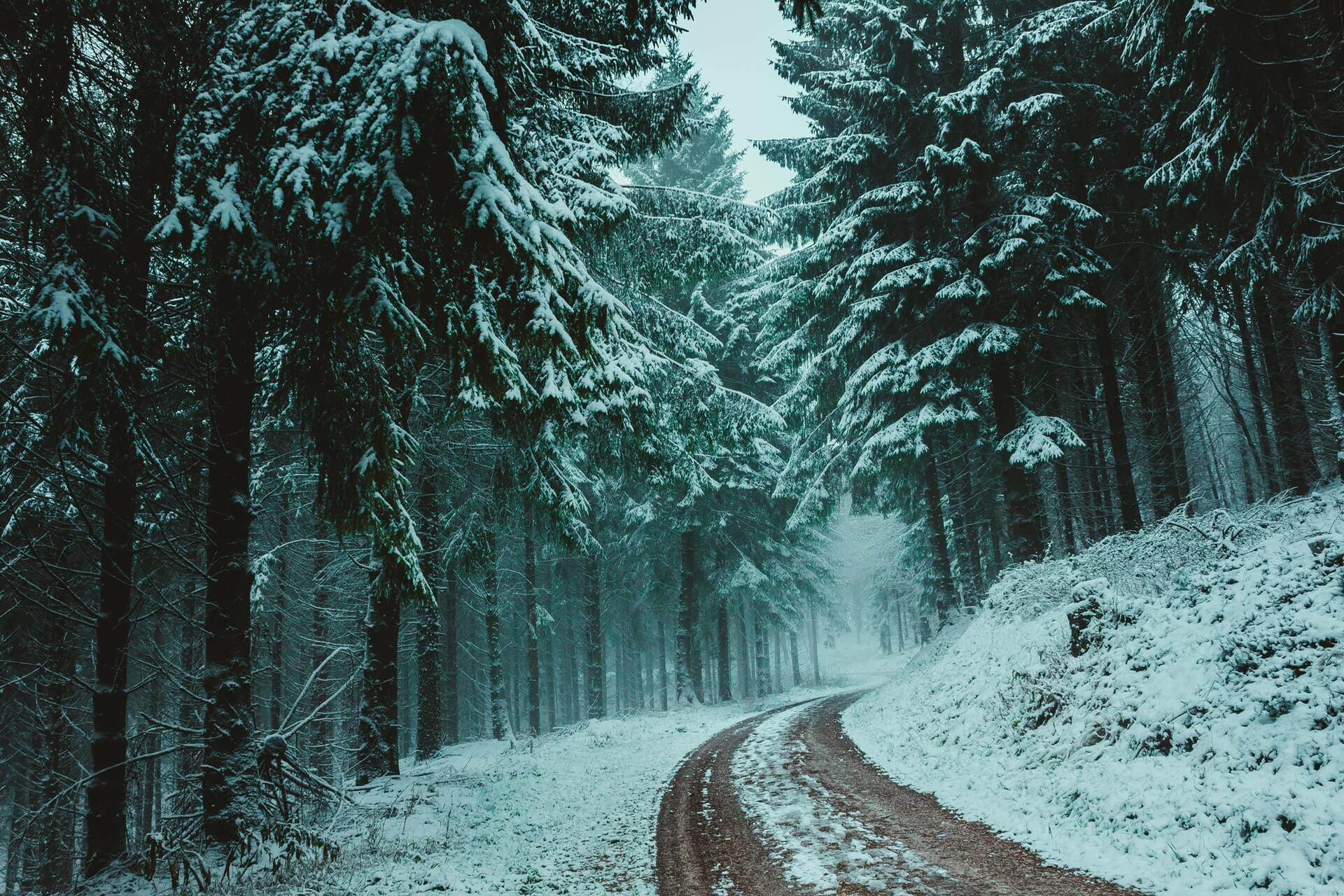 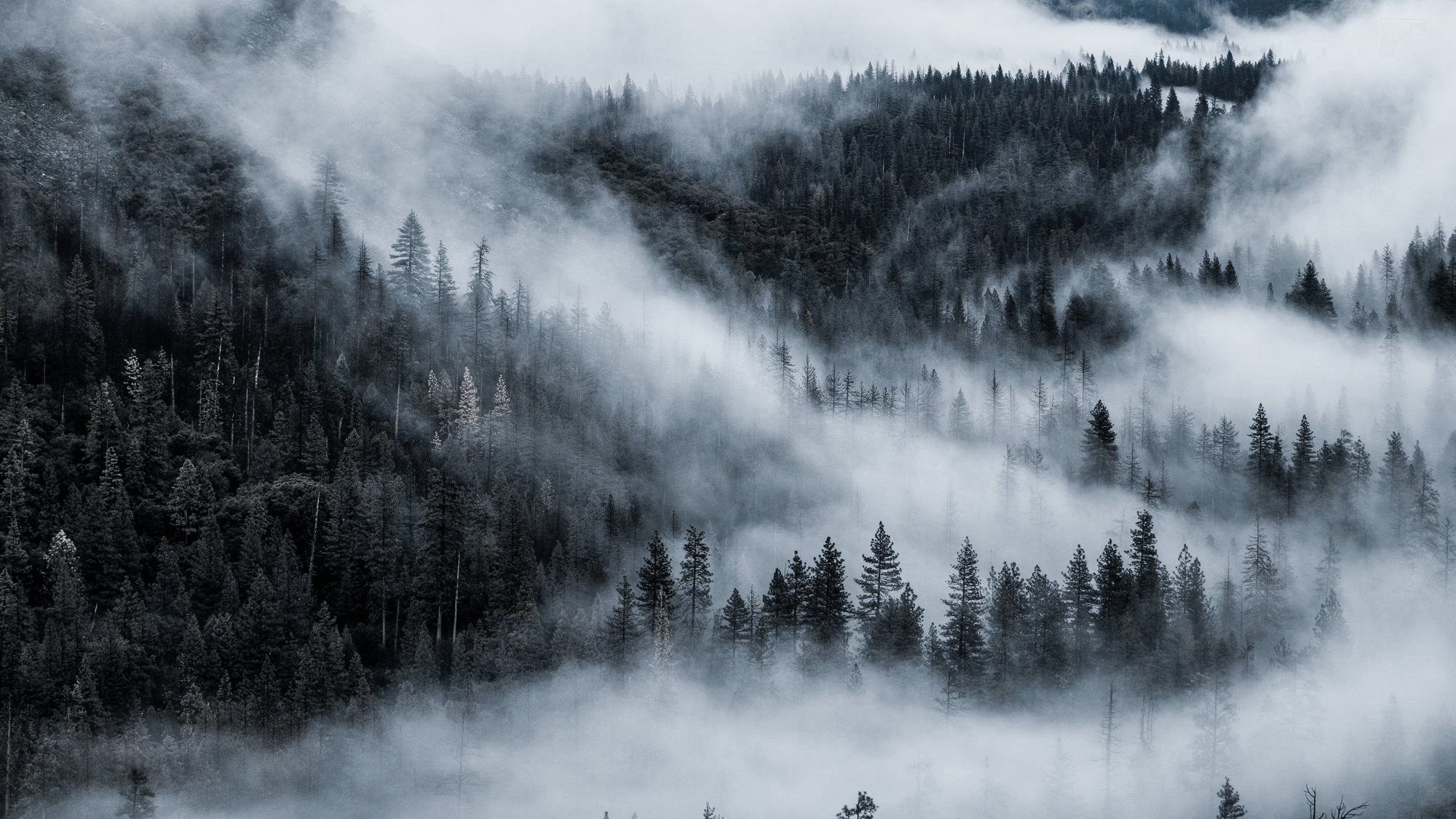 THANKS
Fusce posuere, magna sed pulvinar ultricies
更多精品PPT资源尽在—优品PPT！
www.ypppt.com
PPT模板下载：www.ypppt.com/moban/         节日PPT模板：www.ypppt.com/jieri/
PPT背景图片：www.ypppt.com/beijing/          PPT图表下载：www.ypppt.com/tubiao/
PPT素材下载： www.ypppt.com/sucai/            PPT教程下载：www.ypppt.com/jiaocheng/
字体下载：www.ypppt.com/ziti/                       绘本故事PPT：www.ypppt.com/gushi/
PPT课件：www.ypppt.com/kejian/
[Speaker Notes: 模板来自于 优品PPT https://www.ypppt.com/]